……nor be deprived of life, liberty, or property,
without due process of law; nor shall private
property be taken for public use, without just
compensation.
Amendment V The Constitution of the United States
"Land...cannot be treated as an ordinary asset, controlled by individuals and subject to the pressures and inefficiencies of the market. Private land ownership is also a principal instrument of accumulation and concentration of wealth, and therefore, contributes to social injustice; if unchecked, it may become a major obstacle in the planning and implementation of development schemes. The provision of decent dwellings and healthy conditions for the people can only be achieved if land is used in the interests of society as a whole. Public control of land use is therefore indispensable....”
Preamble 1976 UN Conference on Human Settlements – page 28
http://www.unhabitat.org/downloads/docs/924_21239_The_Vancouver_Declaration.pdf
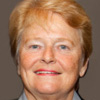 Gro Harlem Brundtland
Prime Minister of Norway
In 1987 she chaired the World Commission on the 
Environment and Development―the Brundtland 
Commission established the concept of sustainable 
development in its landmark report, Our Common Future. 
The commission’s recommendations provided the 
momentum for the United Nations Earth Summit in 
Rio de Janeiro in 1992.
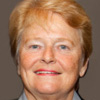 Vice Chair of World Socialist Party
“The Socialist Party stands for a fundamental transformation of the economy, focusing on production for need not profit. So-called fair trade is meaningless as long as the world economy is dominated by a few massive corporations. Only a global transformation from capitalism to democratic socialism will provide the conditions for international peace, justice, and economic cooperation based on the large-scale transfer of resources and technology from the developed to the developing countries.”
http://socialistparty-usa.net/platform.html
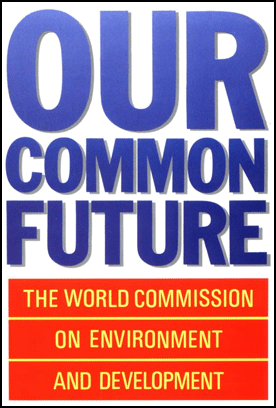 Report of the World Commission on Environment 
and Development: Our Common Future
“Sustainable development is development 
that meets the needs of the present 
without compromising the ability of future 
generations to meet their own needs.”
http://www.un-documents.net/wced-ocf.htm
“Consider the case in which 25 per cent of the incremental 
income of the richest one-fifth of the population is 
redistributed equally to the others. “
http://www.un-documents.net/ocf-02.htm#1
For the first time, tied poverty to climate change, 
global warming, redistribution
“Poverty is a major cause and effect of global environmental problems. It is therefore futile to attempt to deal with environmental problems without a broader perspective that encompasses the factors underlying world poverty and international inequality.”
But, it’s only a UN report, right?
http://www.un-documents.net/our-common-future.pdf
“…to achieve the goals of sustainable development, good environment, and decent standards of life for all involves very large changes in attitude.”
Stanley Clinton-Davis
Commissioner for Environment European Economic Community
WCED Public Hearing  Oslo, 24-
Three Pillars of Sustainable Development
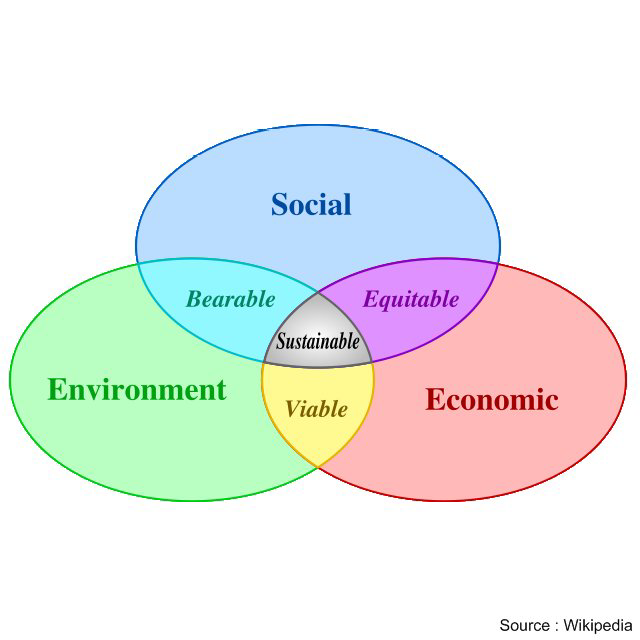 Individual gives up needs 
     for the community
Nature over
    man
Free Markets to Public Private Partnerships
International Wealth Transfer
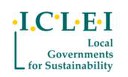 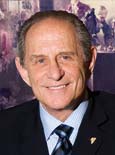 Social
Harvey Ruvin Vice President ICLEI
Under Sustainable Development individual human 
wants, needs, and desires are to be conformed to 
the views and dictates of social planners. Harvey 
Ruvin, Vice Chair of the International Council on 
Local Environmental Initiatives (ICLEI) said: 
“individual rights will have to take a  back seat to 
the collective” in the process of  implementing 
Sustainable Development
Economic
Public Private Partnerships
PPP
Tax Breaks
Limited Liability
Easy Access to Fed $
Monopolies
Subsidies
Large Contracts
Free Enterprise
High Taxes
Normal Liability
Limited Access
High Competition
High Cost of Money
Struggle to Survive
Solyndra
Brazil
Fisker
GM/Chrysler/GE
International Wealth Transfer
Economic
Earth Summit 1992
Agenda 21 Preamble Chapter 1.4
The developmental and environmental 
objectives of Agenda 21 will require a substantial flow of 
new and additional financial resources to developing 
countries, in order to cover the incremental costs for the 
actions they have to undertake to deal with global 
environmental problems and to accelerate sustainable 
development. Financial resources are also required for 
strengthening the capacity of international institutions for 
the implementation of Agenda 21.
http://www.un-documents.net/a21-01.htm
Environmental Justice
Environment
common usage describes a social
movement whose focus is on the fair 
distribution of environmental benefits and burdens.
Principle 8.  Reduction of Unsustainable Patterns of 
                        Production and Consumption

To achieve sustainable development and a higher quality 
of life for all people, States should reduce and eliminate 
unsustainable patterns of production and consumption 
and promote appropriate demographic policies
1992 Rio Declaration on Environment and Development
337 ski runs		
350 grazing of livestock
351 disturbance of soil
350 large hoofed animals
350 compaction of soil
351 fencing of pastures
728 agriculture
728 modern farm systems
728 chemical fertilizers
728 herbicides
728 building materials
730 industrial activities
730 human-made caves
730 paved roads
730 railroads
730 floor & wall tiles
733 aquaculture
733 technology improvements
733 farmlands
733 pastures, rangelands
733 fish ponds
733 plantations
738 modern housing
738 timber harvesting
738 modern hunting
749 logging activities
728 fossil fuels
755 dams, reservoirs
755 straightening rivers
757 power line construction
763 inappropriate social structures
763 legal & institutional systems
766 Judaeo-Christian-Islamic religions
767, 782 private property
771 population growth
773 consumerism
774 habitat fragmentation
774 sewers, pipelines
783 land that serves human needs
969 fisheries
970 golf courses
728 synthetic drugs
993 wildlands map
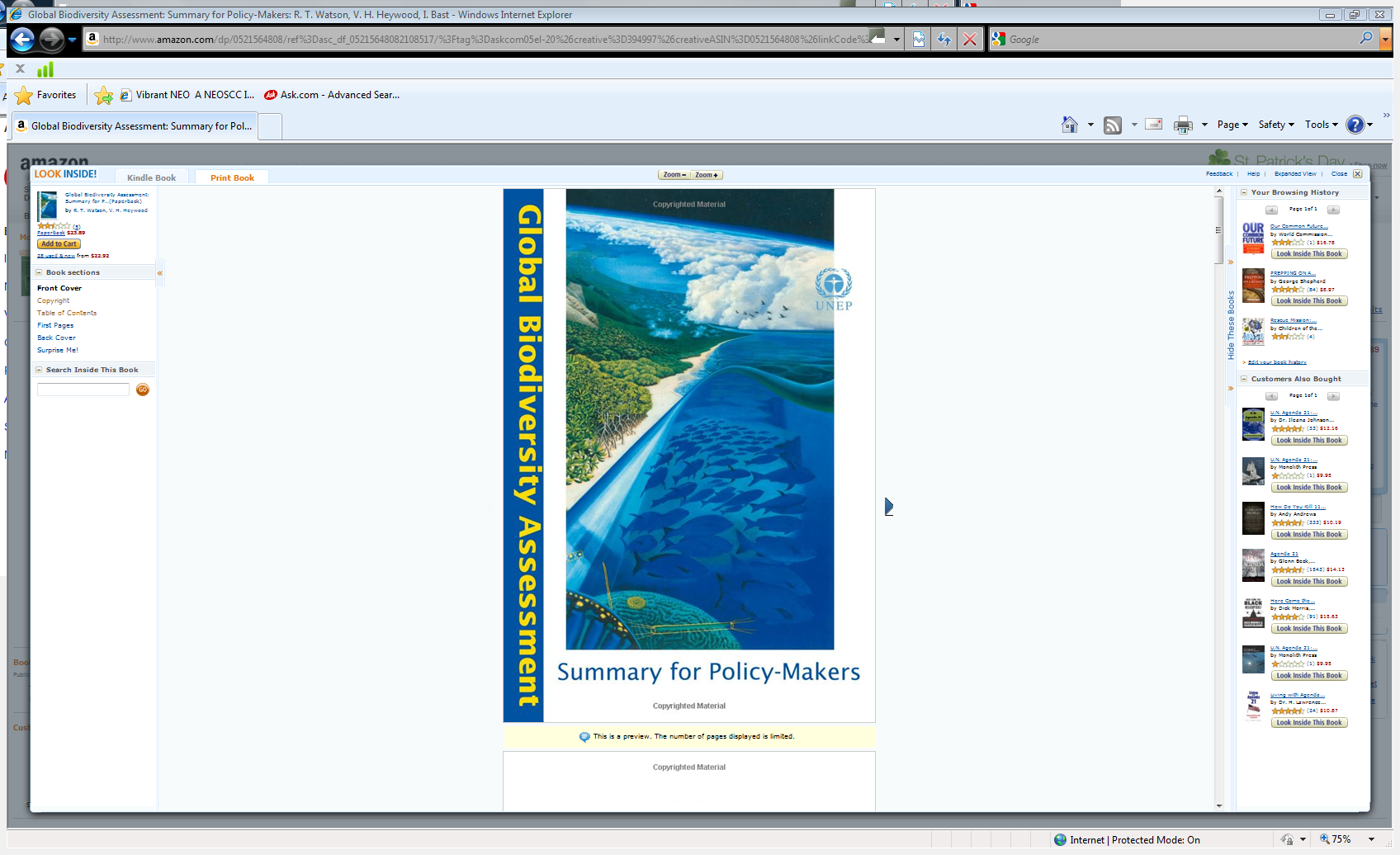 These conferences led to 1992 Earth Summit in Rio
178 countries    17000 participants    8000 media
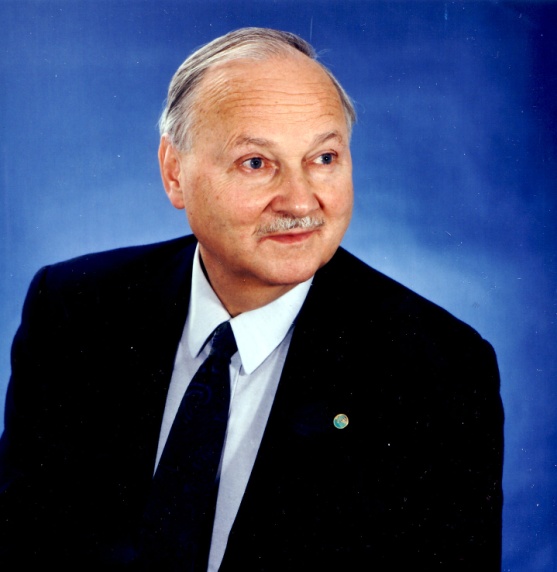 Secretary General of the 1992 UN 
Conference on Environment and 
Development  --the so-called Earth 
Summit  -- held in Rio de Janeiro, which 
gave a significant push to global economic 
and environmental regulation.
Maurice Strong
“Current lifestyles and consumption patterns of the
 affluent middle class – involving high meat intake, 
the use of fossil fuels, electrical appliances, home 
and work-place air-conditioning, and suburban housing – 
are not sustainable. “
Opening speech by Maurice Strong
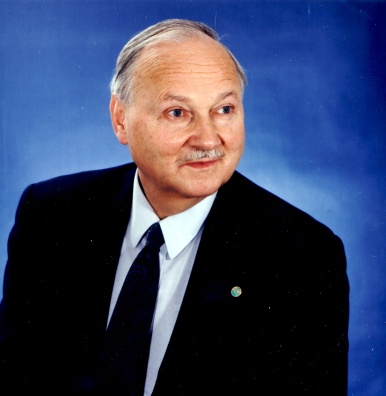 “What if a small group of world leaders were to 
conclude that the principal risk to the Earth 
comes from the actions of the rich countries? 
And if the world is to survive,  those rich countries would 
have to sign an agreement reducing their impact on the 
environment.  Will they do it? The group's conclusion is 'no'. 
The rich countries won't do it. They won't change. So, in 
order to save the planet, the group decides: 
Isn't the only hope  for the planet that the industrialized 
civilizations collapse? Isn't it our responsibility to 
bring that about?”
Maurice Strong, Interview 1992
Agenda 21 codified the Global Biodiversity Assessment
“Agenda 21 is a comprehensive plan of action to be taken
 globally, nationally, and locally by organizations of the 
United Nations System, Governments, and Major Groups in 
every area in which human impacts (sic) on the 
environment.”
But it’s just a UN report, right?
http://sustainabledevelopment.un.org/index.php?page=viw&nr=23&type=400&menu=35
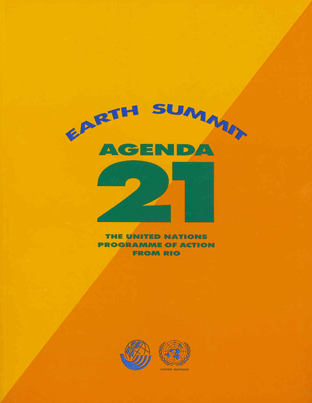 http://www.un-documents.net/agenda21.htm
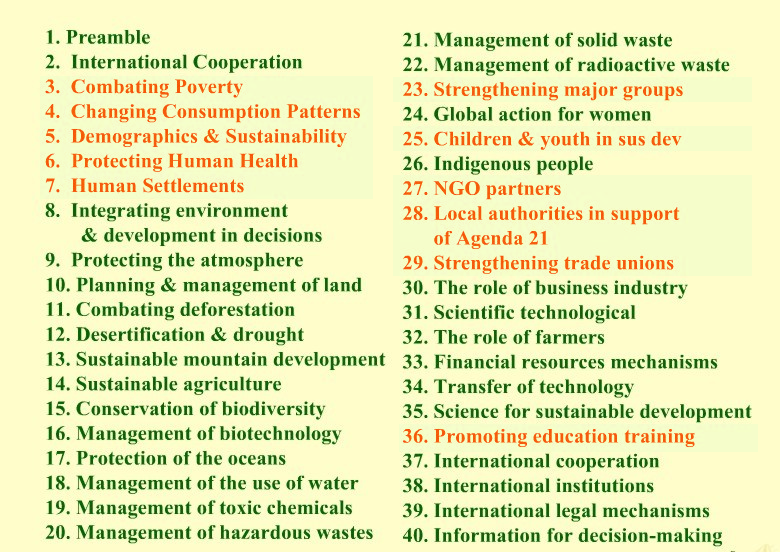 Bringing it to the United States

 
In 1992 President George H. W. Bush signed what is commonly referred to as the "Rio Accords." 

In 1993 newly-elected President Bill Clinton created "The President's Council on Sustainable Development" through Executive order#12852.

The United States is a signatory country to Agenda 21, but because Agenda 21 is not a treaty, the United States Senate has not held a formal debate or vote.
(voluntary, not binding?)
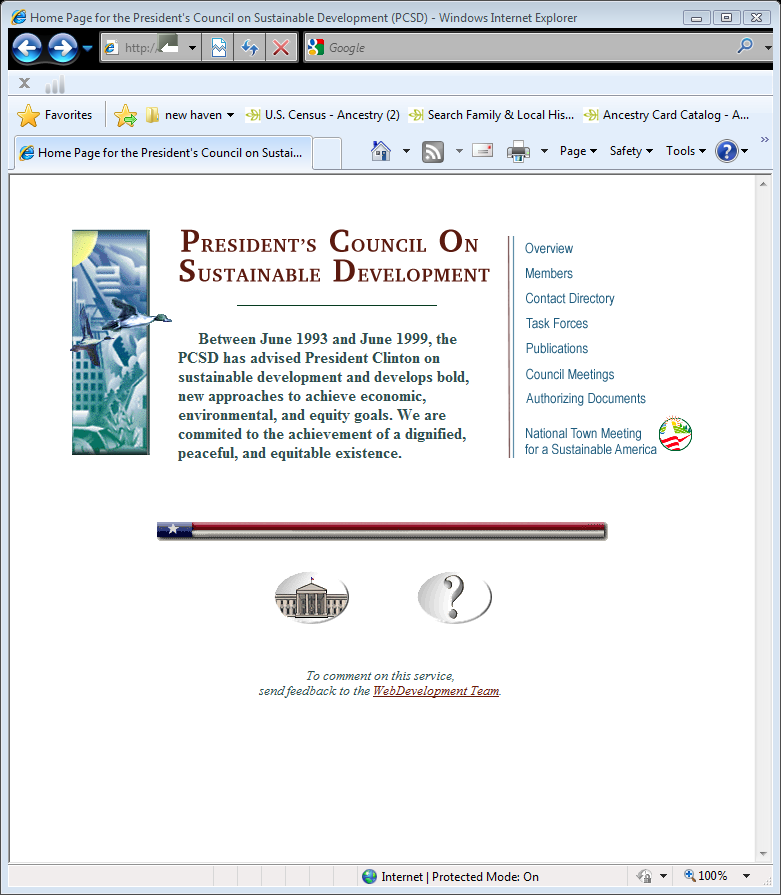 http://clinton2.nara.gov/PCSD/
Established Executive Order 12852 June 29, 1993
Abolished Executive Order 23238 Sept. 30, 1999
The EO directed all agencies of the Federal Government to work with state and local community governments in a joint effort “reinvent” government using the guidelines outlined in Agenda 21.
“The Sustainable Development Challenge Grant program is also a step in
implementing Agenda 21, the Global Plan of Action on Sustainable Development
signed by the United States at the Earth Summit in Rio de Janeiro in 1992”
Federal Register, Volume 63, Number 163, Aug. 24 1998
1998
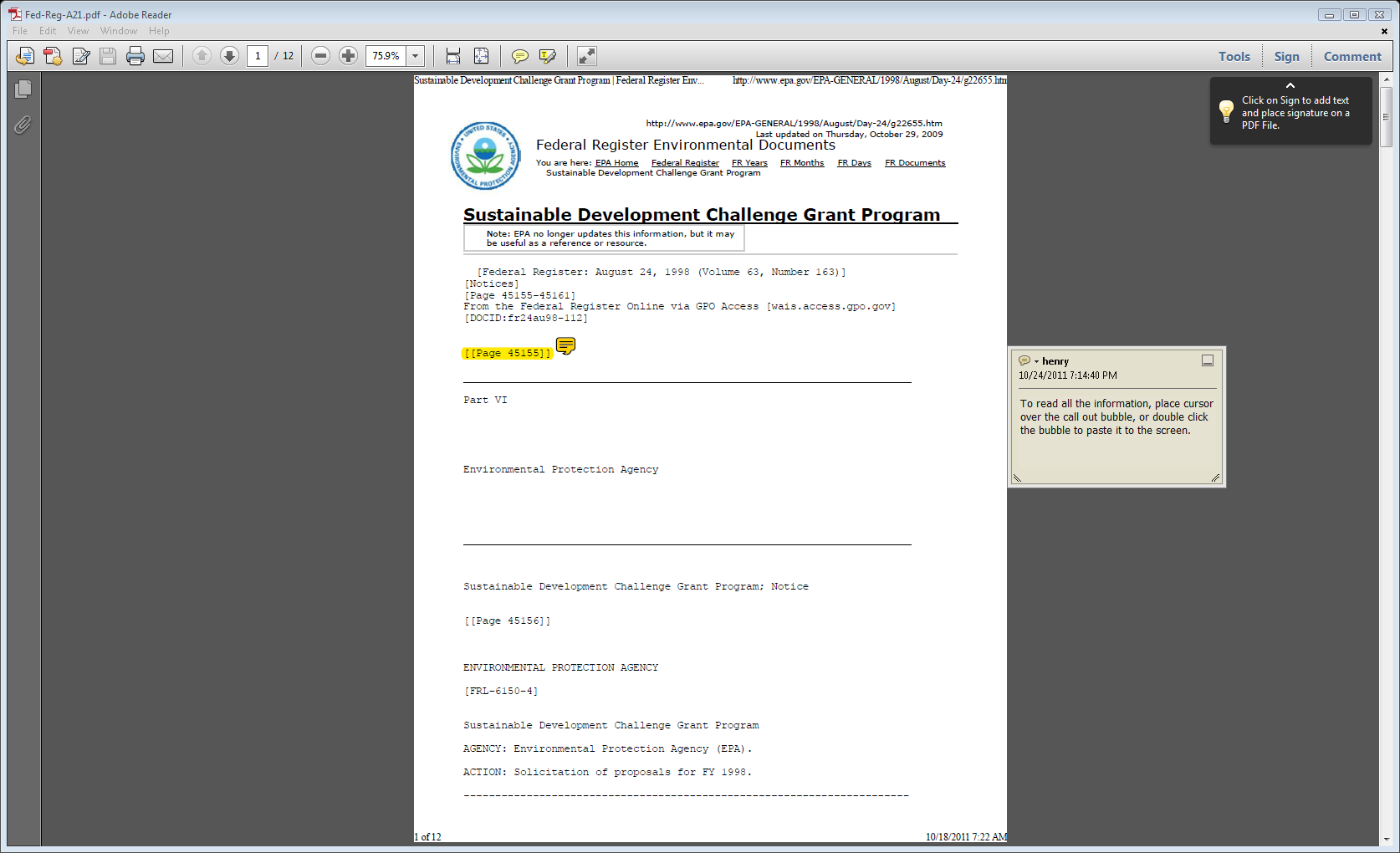 “The Sustainable Development Challenge Grant Program is 
also a step in implementing “Agenda 21, the Global Plan 
of Action on Sustainable Development” signed by the 
United States at the Earth Summit In Rio de Janeiro in 1992”
Federal Register August 24, 1998 Volume 63, Number 163 p 45155-45161
Hiding Agenda 21 from the people
In the case of the U.S., our local authorities are engaged in planning processes consistent with Local Agenda 21, but there is little interest in using the Local Agenda 21 brand. Participating in a U.N. advocated planning process would very likely bring out many of the conspiracy-fixated groups and individuals in our society such as the National Rifle Association, citizen militias and some members of Congress. This segment of our society who fear ‘one-world government’ and a U.N. invasion of the United States through which our individual freedom would be stripped away would actively work to defeat any elected official who joined ‘the conspiracy’ by undertaking Local Agenda 21. So, we call our processes something else, such as comprehensive planning, growth management or smart growth.
J. Gary Lawrence,
 advisor to President Clinton’s Council on Sustainable Development
Hiding Agenda 21 from the people
“Participating in a UN Advocated planning 
process would very likely bring out many of
the conspiracy-fixated groups and individuals
in our society………who would actively work to
defeat any elected official…undertaking Local
Agenda 21. So we call our process something else,
such as comprehensive planning, growth 
management or smart growth”.
J. Gary Lawrence,
 advisor to President Clinton’s Council on Sustainable Development
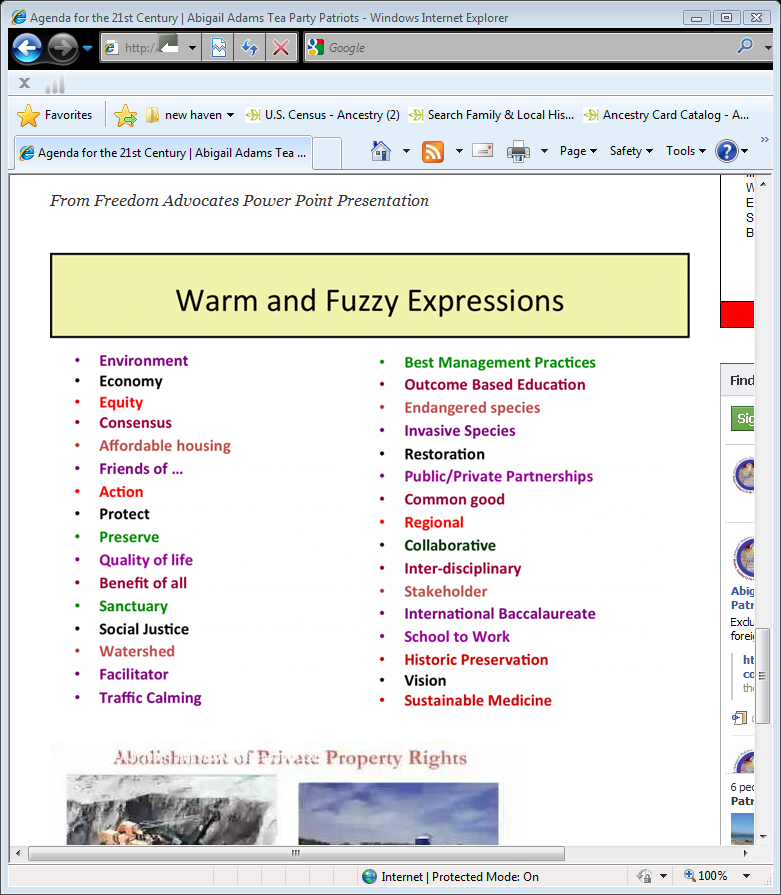 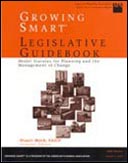 American Planning Association
Growing Smart – 1432 pages
Legislative Guidebook with Model Statutes
For Planning and the Management of Change
The Presidents Council on Sustainable Development 
gave a multimillion dollar grant to the APA to 
develop a planning and zoning template that would 
support sustainable development
(APA “Glossary for the Public)
Does your planning department use the Growing Smart template?
The Precautionary Principle
“In order to protect the environment, the precautionary approach shall be widely applied by States according to their capabilities. Where there are threats of serious or irreversible damage, lack of full scientific certainty shall not be used as a reason for postponing cost-effective measures to prevent environmental degradation.”
United Nations Conference on Environment and Development. 
Principle 15 of the Rio Declaration
20 Minute Communities
“In order to better connect housing to jobs, 
the office will work to coordinate federal housing 
and transportation investments with local land use 
decisions in order to:…..”
Housing & Urban Development/Presidents Council on Sustainable Development
20 minute communities
In order to better connect housing to jobs, the office will work to coordinate federal housing and transportation investments with local land use decisions in order to reduce transportation costs for families, improve housing affordability, save energy, and increase access to housing and employment opportunities. By ensuring that housing is located near job centers and affordable, accessible transportation, we will nurture healthier, more inclusive communities which provide opportunities for people of all ages, incomes, races, and ethnicities to live, work, and learn together.
20 minute communities
reduce transportation costs for families 
improve housing affordability, 
save energy, and
 
increase access to housing and employment opportunities. ensuring that housing is located near job centers and affordable, accessible transportation
 
nurture healthier, more inclusive communities which provide opportunities for people of all ages, incomes, races, and ethnicities to live, work, and learn together.
Housing & Urban Development/Presidents Council on Sustainable Development
20 minute communities
"...Community Sustainability Infrastructures [designed for] efficiency and livability that encourages: in-fill over sprawl: compactness, higher density low-rise residential: transit-oriented (TODs) and pedestrian-oriented development (PODs): bicycle circulation networks; work-to-home proximity; mixed-use-development: co-housing, housing over shops, downtown residential; inter-modal transportation malls and facilities ...where trolleys, rapid transit, trains and biking, walking and hiking are encouraged by infrastructures.“
Housing & Urban Development/Presidents Council on Sustainable Development
20 minute communities
efficiency and livability that encourages: 

in-fill over sprawl 
compactness, higher density low-rise residential 
transit-oriented (TODs)  
pedestrian-oriented development (PODs) 
bicycle circulation networks **
work-to-home proximity
Housing & Urban Development/Presidents Council on Sustainable Development
U. S. Department of Transportation Recommended Actions
“Considering walking and bicycling as equals with other transportation modes;”
**
http://www.fhwa.dot.gov/environment/bicycle_pedestrian/overview/policy_accom.cfm
20 minute communities
efficiency and livability that encourages: 

mixed-use-development: 
co-housing, 
housing over shops, 
downtown residential; 
inter-modal transportation malls and facilities for trolleys, rapid transit, trains, biking, walking, hiking
Housing & Urban Development/Presidents Council on Sustainable Development
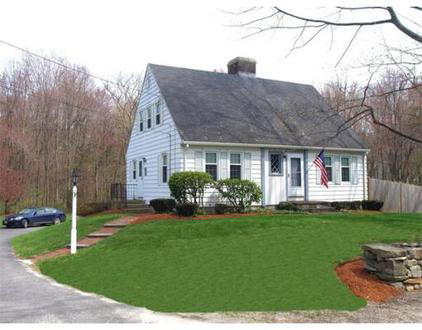 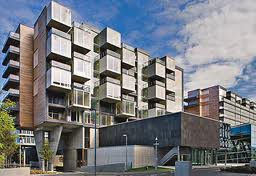 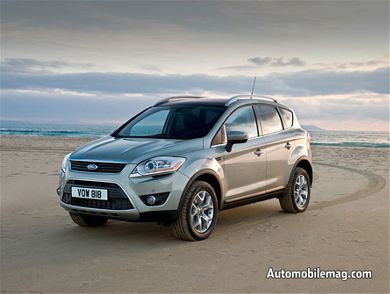 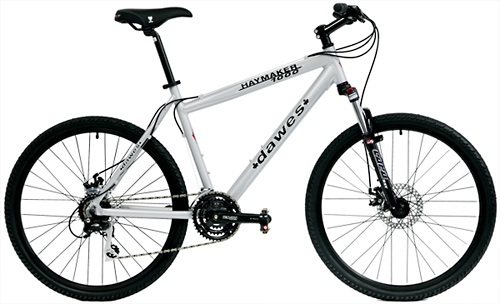 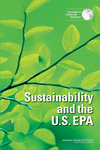 “In 2010, EPA commissioned a landmark study
from the National Academies to provide
recommendations on how to systematically
operationalize the concept of sustainability
into all the Agency’s decision making.”
$700,000
694
“Perhaps the most significant step take on EPA’s Path
Forward has been the strategic realignment of Agency
Research efforts around the concept of sustainability.”
http://pubs.acs.org/doi/abs/10.1021/es203881e
http://www.nap.edu/openbook.php?record_id=13152&page=35
Education
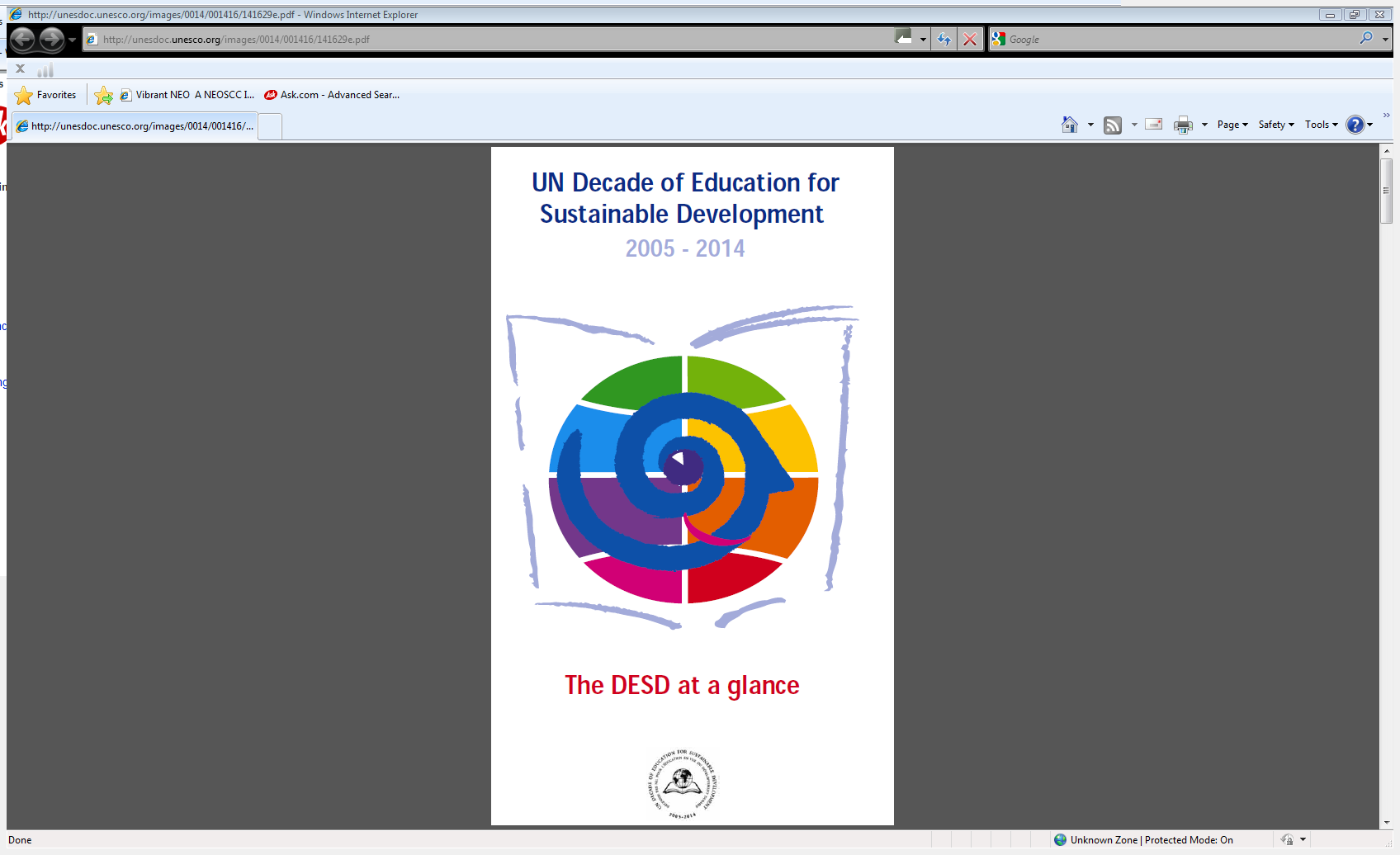 http://unesdoc.unesco.org/images/0014/001416/141629e.pdf
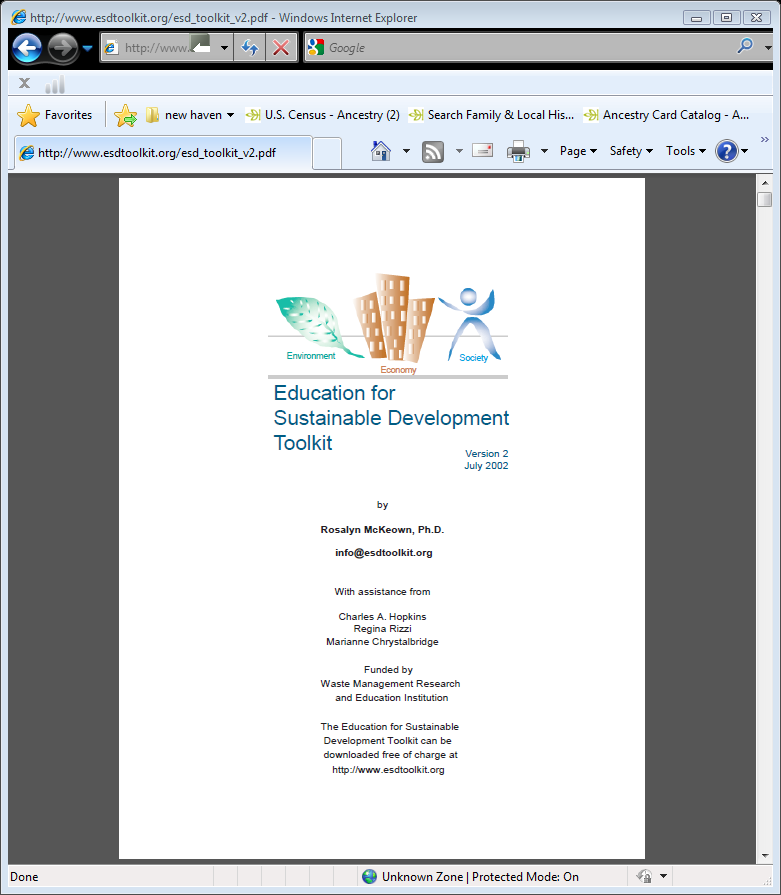 “Generally, more highly 
educated people, who 
have higher incomes,
consume more resources 
than poorly  educated 
people, who tend to have
lower incomes. In this case,
more education increases 
the threat to sustainability.”
www.esdtoolkit.org
Page 10
www.esdtoolkit.org
“Two of the major issues in the international dialog on sustainability are population and resource consumption. Increases in population and resource use are thought to jeopardize a sustainable future, and education is linked both to fertility rate and resource consumption. Educating females reduces fertility rates and therefore population growth. By reducing fertility rates and the threat of overpopulation a country also facilitates progress toward sustainability. The opposite is true for the relationship between education and resource use. Generally, more highly educated people, who have higher incomes, consume more resources than poorly educated people, who tend to have lower incomes. In this case, more education increases the threat to sustainability.”
Education for Sustainable Development Toolkit Page 10
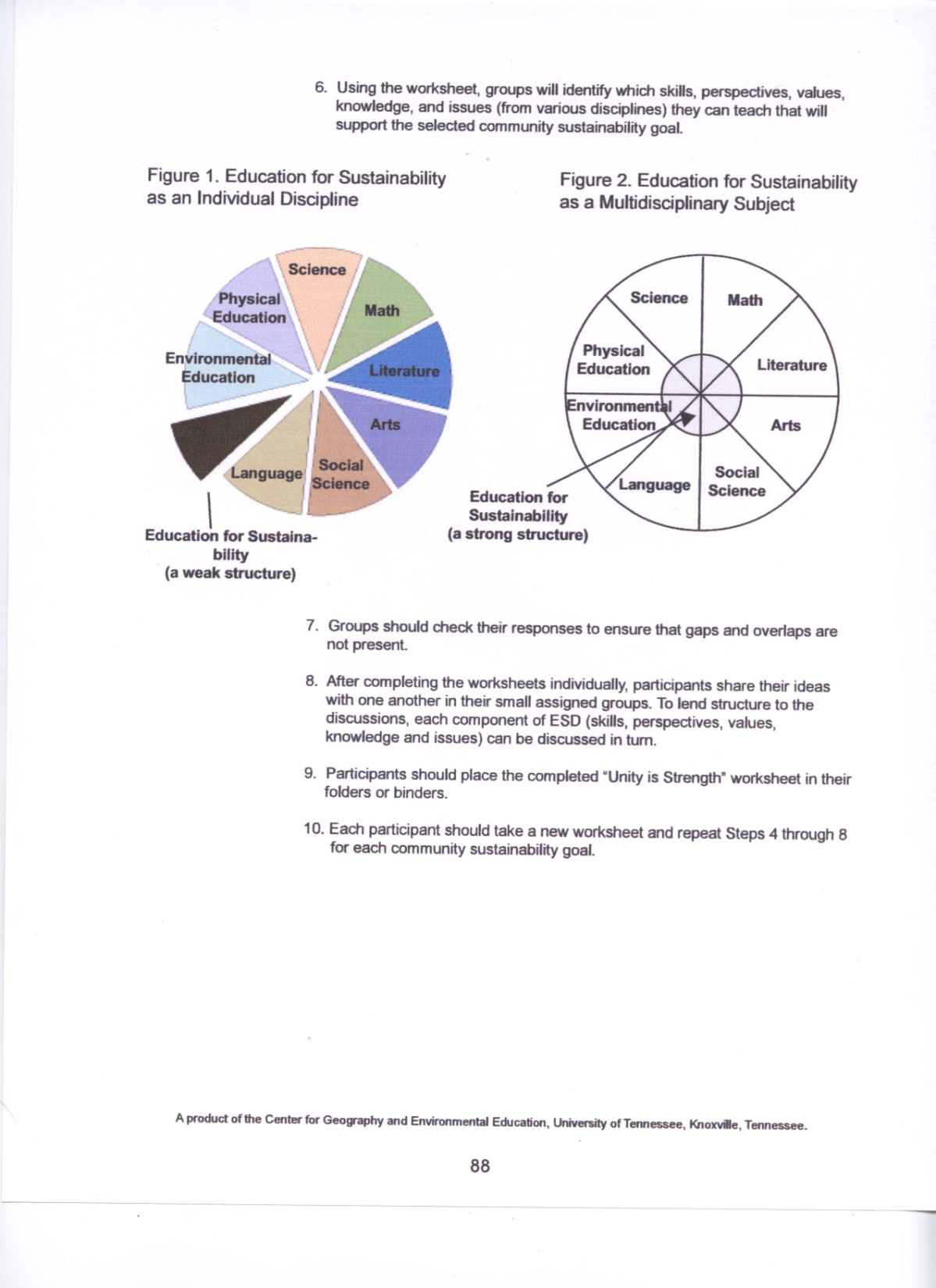 Education for Sustainable Development Toolkit Page 88
North American Association for Environmental Education
http://www.naaee.net/
Early Childhood Environmental Education Programs: Guidelines for Excellence (NAAEE 2010), the newest addition to the continuing guidelines series, contains a set of recommendations for developing and administering high-quality environmental education programs….
for young children from birth to age eight, 
with a focus on ages three to six.
“When one side only of a story is heard and often repeated,
the human mind becomes impressed with it insensibly.”
George Washington, letter to Edmund Pendleton, Jan. 22, 1795
Bringing it to northeast Ohio
Regional Governance in Northeast Ohio
A Definition 
&
  A Timeline
REGIONALISM

Regional governance is the process by which people in a region determine and pursue their collective ends, means, and values. 

Regionalism evolved as a way to get around the obstacles presented by multiple local governments, all of which have a stake …

Strategies vary, but the basic idea is to help a region thrive by forcing a city and its suburbs to work together toward the common good.
http://www.hrp.org/Site/index.php?option=com_content&view=article&id=158:regional-definition
http://www.renewamerica.com/columns/lamb/111031
http://www.cleveland.com/region/plaindealer/index.ssf?/region/more/comparison.html
Regional Governance
Driven by government, not by the people
Seeks to increase power & overcome any
    obstacle in its path
When governments disagree on how best
	to solve a common problem:
ie.Allocation of highway funds; 
federal & state grants, etc.
Regional “governance” may be proposed/imposed
Regional Governance
Destroys traditional political boundaries
Diminishes the power of local governments
Confers increasing levels of authority on the
          executive branch
Implements authority thru appointed 
           bureaucrats
Causes elected officials to become little 
	more than a rubber stamp
Cleveland-area planners suggested revenue sharing –access to taxes collected by surrounding suburbs. They also cited the “urban growth boundary” in Portland, OR
2006
Proposal to convert Metropolity Planning Organizations (MPOs) into regional planning commissions
MPOs were created to manage federal transportation dollars, air & water quality
2007
House Speaker Armond Budish (D) pledged to 
enact  a bold regionalist agenda across the state
2008
Mayors and city planners establish the Regional Prosperity Initiative (RPI) for 16 NE OH counties and consolidation of 4 MPOs into a single regional planning agency. A key element of the proposal was revenue sharing.
2009
The Obama administration hailed the 
RPI proposal as a national model
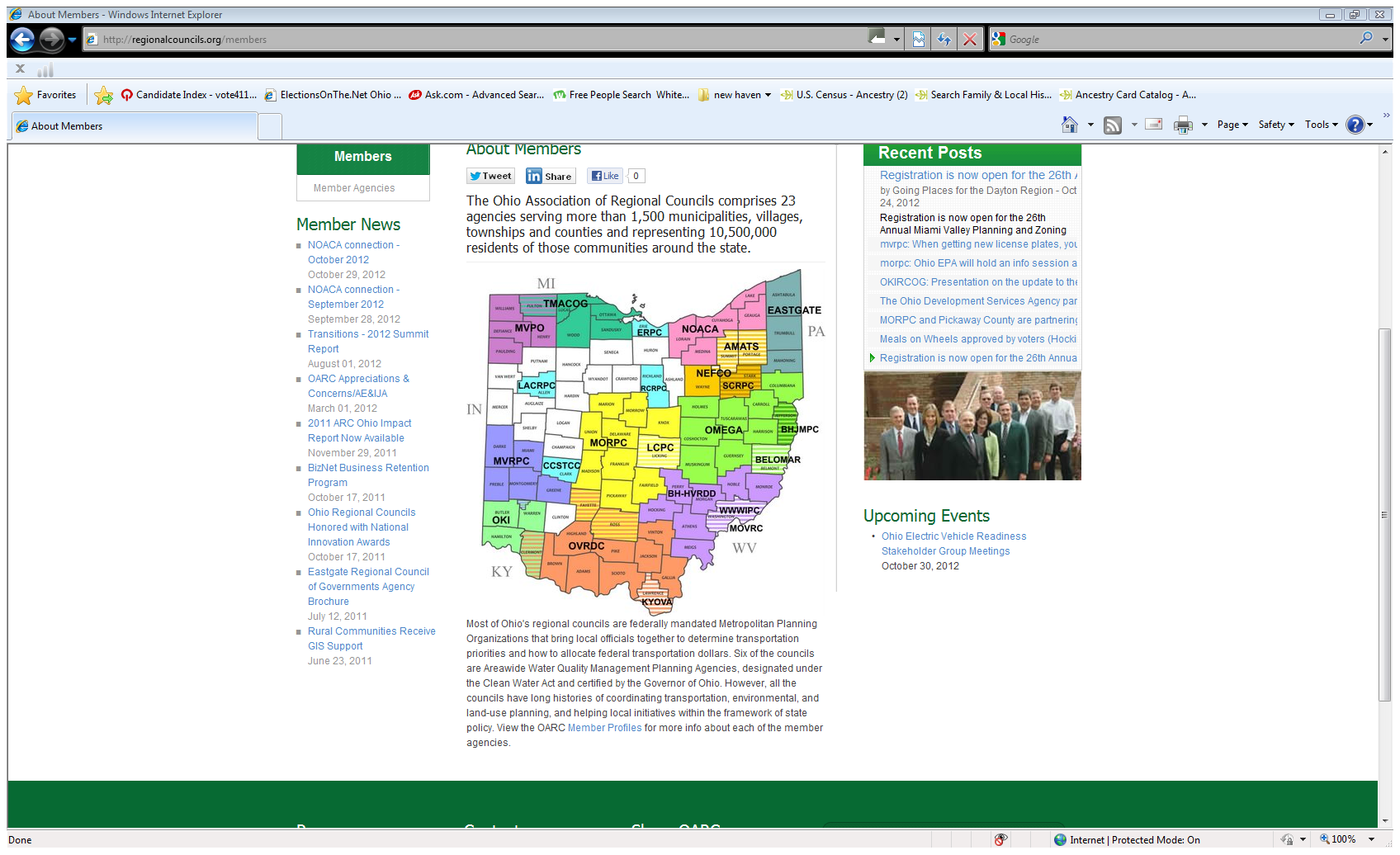 Sustainable Communities Initiative
Key policy in the Obama Administration’s
	regionalist policy
Federal dollars for transportation, housing
	and land use
On condition the plans are regional in scope
	& managed by regional governing bodies
http://www.sustainablecommunities.gov/
Spreading the Wealth: How Obama is Robbing the Suburbs to Pay for the Cities’ by Stanley Kurtz (Page 33)
Eastgate Regional Council of Governments 

                           Planning organization
        for Ashtabula, Trumbull & Mahoning Counties
Allocation of transportation funds
Water quality
Air quality
http://www.eastgatecog.org/
NOACA & RPI created Northeast Ohio Sustainable Communities Consortium. NEOSCC received $4.25 million grant from Sustainable Communities Initiative (+ in kind $ almost $2.0 million)
2010
“…to create a regional development plan … for the region by connecting housing with good jobs, quality schools and transportation.”
“…sustainable growth plan… to develop transportation policies that encourage clustered development and improve mass transit options.”
The Post Newspapers Saturday April 9, 2011
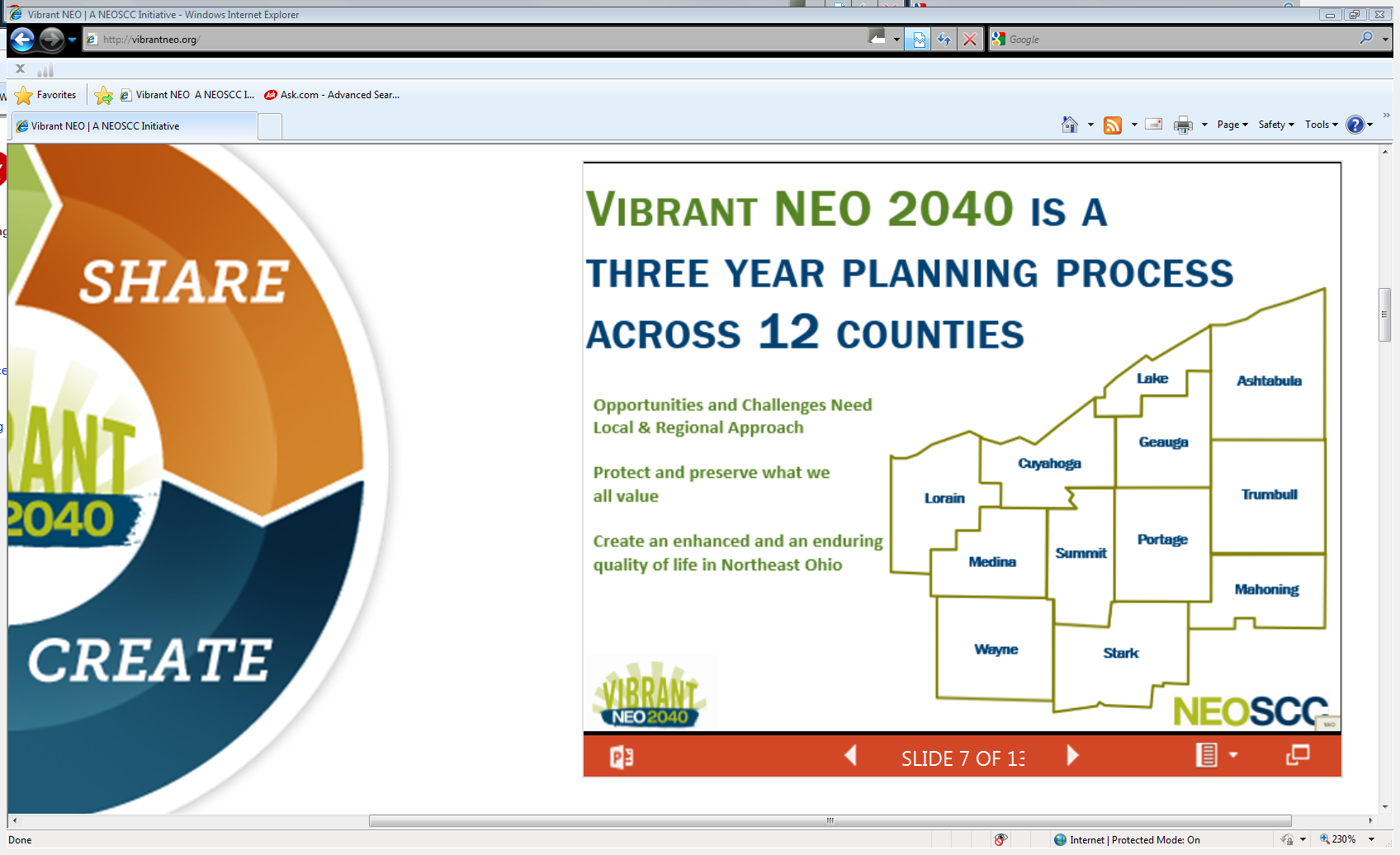 http://vibrantneo.org/
“The sustainable growth plan is also expected to produce recommendations to achieve these goals:”

reduce redundancy

encourage new sources of energy 

build regional consensus around smart growth implications on local zoning

eliminate the zero-sum competition among the regions political subdivisions by creating a sustainable tax base for all communities through coordinated land use planning
The Post Newspapers Saturday April 9, 2011
NEOSCC Hires Consultants
Who are they?

What is their focus?

How do they fit in regional 
       governance objectives?
Sasaki Associates Watertown MA
http://www.sasaki.com/
Fregonese Associates Portland OR
http://www.frego.com/
City Architecture Cleveland OH
http://cityarch.com/
Nelson Nygaard San Francisco CA
http://www.nelsonnygaard.com/
Inclusionary Zoning
Inclusionary Zoning
“requirement for a given share of new construction..a mix of affordable housing and market rate housing in the same neighborhood”

“…a community should adopt a mandatory 	inclusionary zoning regime.” 

“…should create a comprehensive plan based 
	upon a “fair share” of the regional need for 	such housing.”
http://lawdigitalcommons.bc.edu/cgi/viewcontent.cgi?article=1092&context=ealr
http://humboldtherald.wordpress.com
URBAN
GROWTH
BOUNDARIES
(UGBs)
Urban Growth Boundary - UGB
"The urban growth boundary (UGB) marks the separation between rural and urban land." 

"Land inside the UGB supports urban services such as roads, sewer, water, parks, schools and fire and police protection that create thriving places to live, work and play." 

THIS TERM IS NO LONGER IN FAVOR - LOOK FOR "UTILITY SERVICE AREA" OR SIMILAR LANGUAGE.
http://www.keepourrights.org/glossary.htm#Urban%20Growth%20Boundary
http://www.oregonmetro.gov/index.cfm/go/by.web/id=277
Urban Growth Boundaries
Because services such as roads, sewer, water, etc. will not be supplied to land on the outside of the UGB, it will become worth less, to be bought up at give-away prices by the environmental NGOs (non-governmental organizations) - a taking of ones property made possible through the actions of local government.
(vs the Kelo decision)
http://www.keepourrights.org/glossary.htm#Urban%20Growth%20Boundary
Other “Stakeholders”
“The International Council for Local Environmental Initiatives. 
(ICLEI) Cities for Climate Protection Campaign. ICLEI
was instrumental in the adoption of Local Agenda 21 at the 
Earth Summit. Agenda 21 identifies specific objectives
that can be used to guide sustainable development efforts. 
Since then, the U.S. branch of ICLEI has helped local 
governments assume a major role in sustainability efforts 
and has developed .one-stop. guides on technical assistance 
and funding sources, and other references.”
http://clinton2.nara.gov/PCSD/Publications/tsa.pdf
ICLEI - Local Governments for Sustainability
Our programs and projects advocate participatory, 
long term, strategic planning processes that address 
local sustainability, while protecting global common
goods. 

This approach links local action and solutions 
to the global challenges we are facing, and 
therefore also links local action to global goals 
and targets,…
http://www.iclei.org/index.php?id=global-themes
Our programs and projects advocate participatory, long term,
strategic planning processes that address local sustainability, while
protecting global common goods. This approach links local action and
solutions to the global challenges we are facing, and therefore also
links local action to global goals and targets, such as:
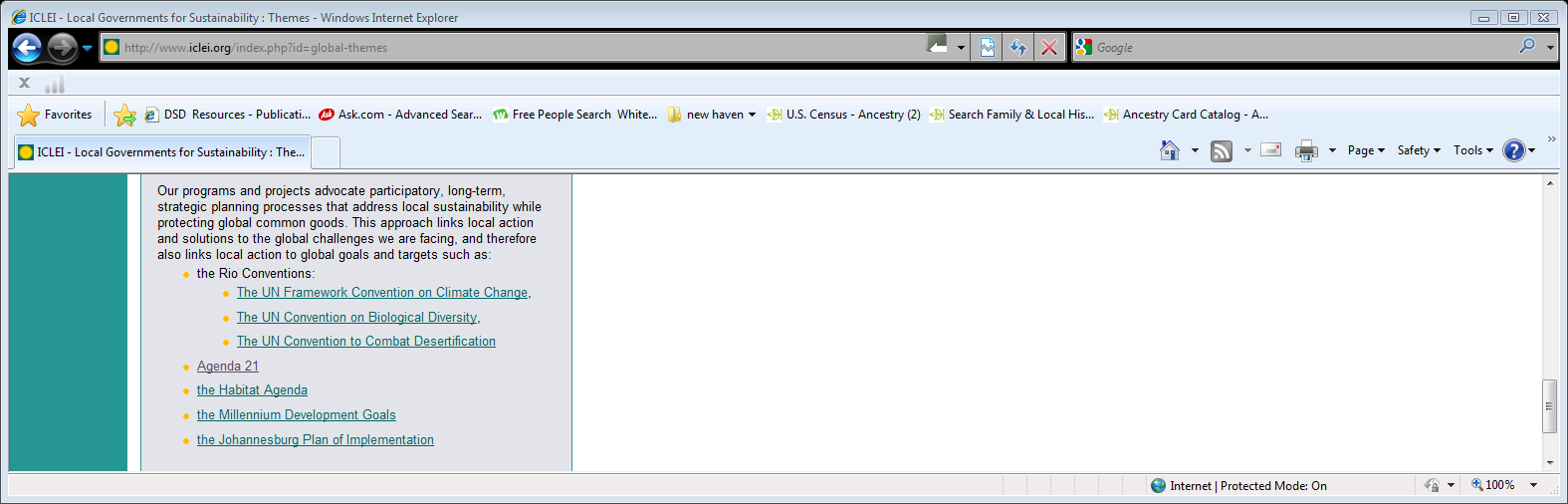 http://www.iclei.org/index.php?id=global-themes
ICLEI - Local Governments for Sustainability
http://local2012.iclei.org/advocacy/
The city of Cleveland has an Office of Sustainability
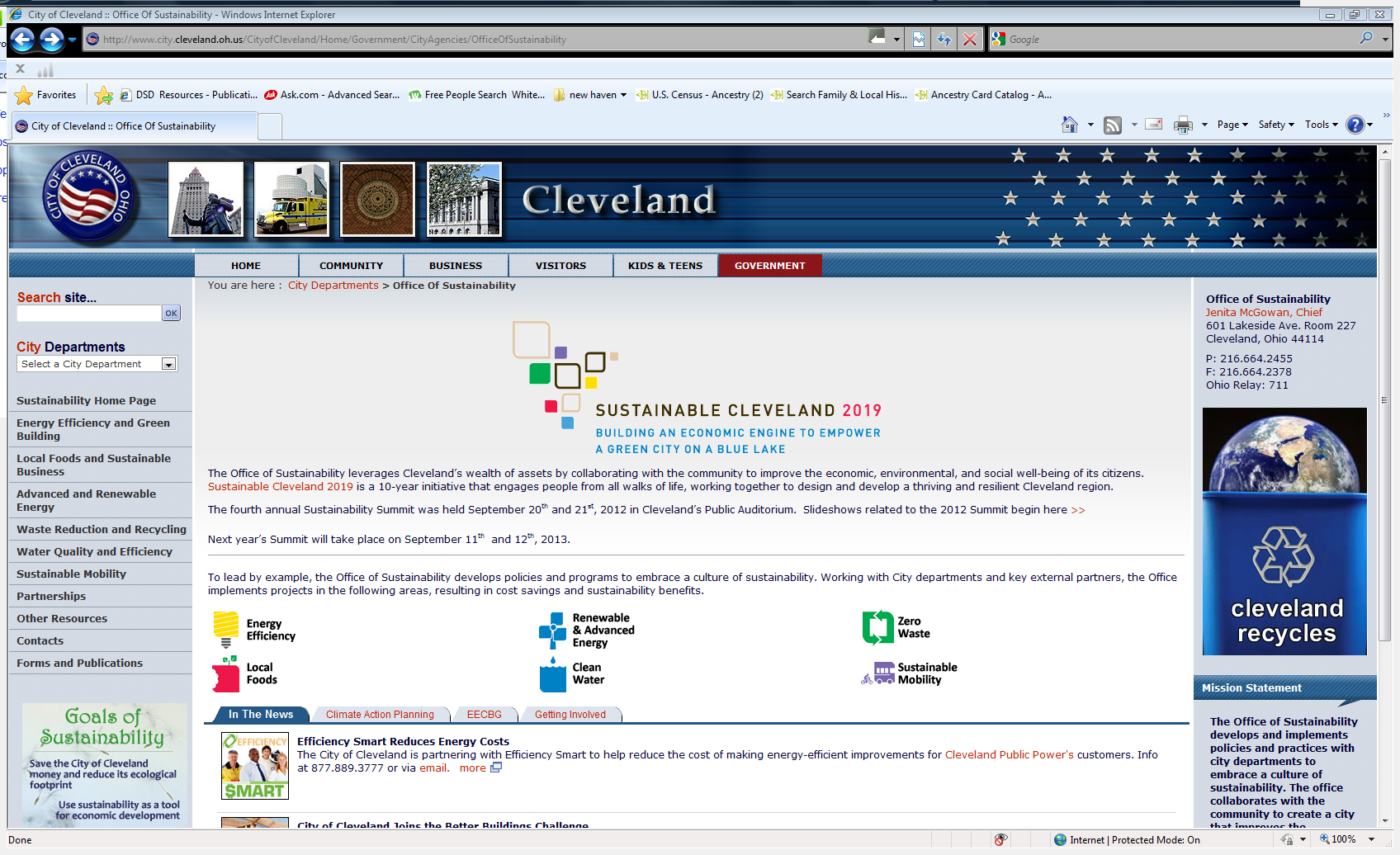 http://www.city.cleveland.oh.us/CityofCleveland/Home/Government/CityAgencies/
http://planning.city.cleveland.oh.us/cwp/sus_oview.php
Building One America (BOA)
2011
In 2011 the White House hosted a BOA-organized conference attended by some OH politicians. 
The conference touted Portland’s planning system and Minnesota regional tax-base sharing. 

BOA has attempted to draw politicians from 
inner-ring suburbs across Ohio into an alliance 
with city-based legislators on regionalist
issues. (The Obama administration could then 
condition federal-aid programs on adherence 
to NEOSCC recommendations.)
Who was in the White House Meeting?
Georgine Welo  Mayor South Euclid OH – Co-chair

Michael Summers  Mayor Lakewood OH

John Powell Kirwan Institute Columbus OH
Michael Strautmanis Deputy Asst. to the President
Raymond LaHood Secretary US DOT
Cecelia Munoz White House Dir. Intergovernmental Affairs
Pete Rouse Senior Advisor to the President
Jon Carson White House Dir. Public Engagement
Building One America (BOA)
Michael Kruglik, Founder Building One America
Co-founder of the Chicago-based Alinsky group Gamaliel Foundation that recruited, hired, trained and paid Obama as a community organizer in South Side Chicago.

(Gamaliel’s website expressly states it grew out of the Alinsky movement.)
David Rusk, Founding President, 
Building One America
“Sustained success requires moving poor 
people from bad city neighborhoods to good 
suburban neighborhoods and moving dollars 
from relatively wealthy suburban 
governments to poorer city governments.”
I have a copy of his PowerPoint presentation in Washington
“Changing the Rules of the Game”
There is a you tube at: http://www.youtube.com/watch?v=3hty8teX4us&feature=player_embedded
Covering another DC conference in 2009 with Valerie Jarrett
Robert Kleidman – Recording Secretary
Associate Professor of Sociology at Cleveland State University. Since joining the faculty at CSU, he has moved his focus to community organizing. 

He has been working closely with organizers for Building ONE America to create a powerful group of local elected officials and other community leaders in established suburbs in Ohio.
Building One America 

Has a goal to abolish the suburbs. They propose a long term three part plan:

Force suburban residents into densely packed cities 

Move the poor out of cities 

 Implement “regional tax-base sharing”
https://buildingoneamerica.org/
First Suburbs Consortium
http://www.firstsuburbs.org/firstsuburbs/northeast.php
Goals of First Suburbs Consortium

Revenue Sharing
					Regional pool of revenue from property taxes

Transportation Policy Reform

Housing Policy Reform
					Affordable Housing; Mixed Housing

Reinvestment
					Eliminate policies that reward new development

Combat Sprawl
Fordham Urban Law Journal  Volume 29, Issue 4    Article 6   2001
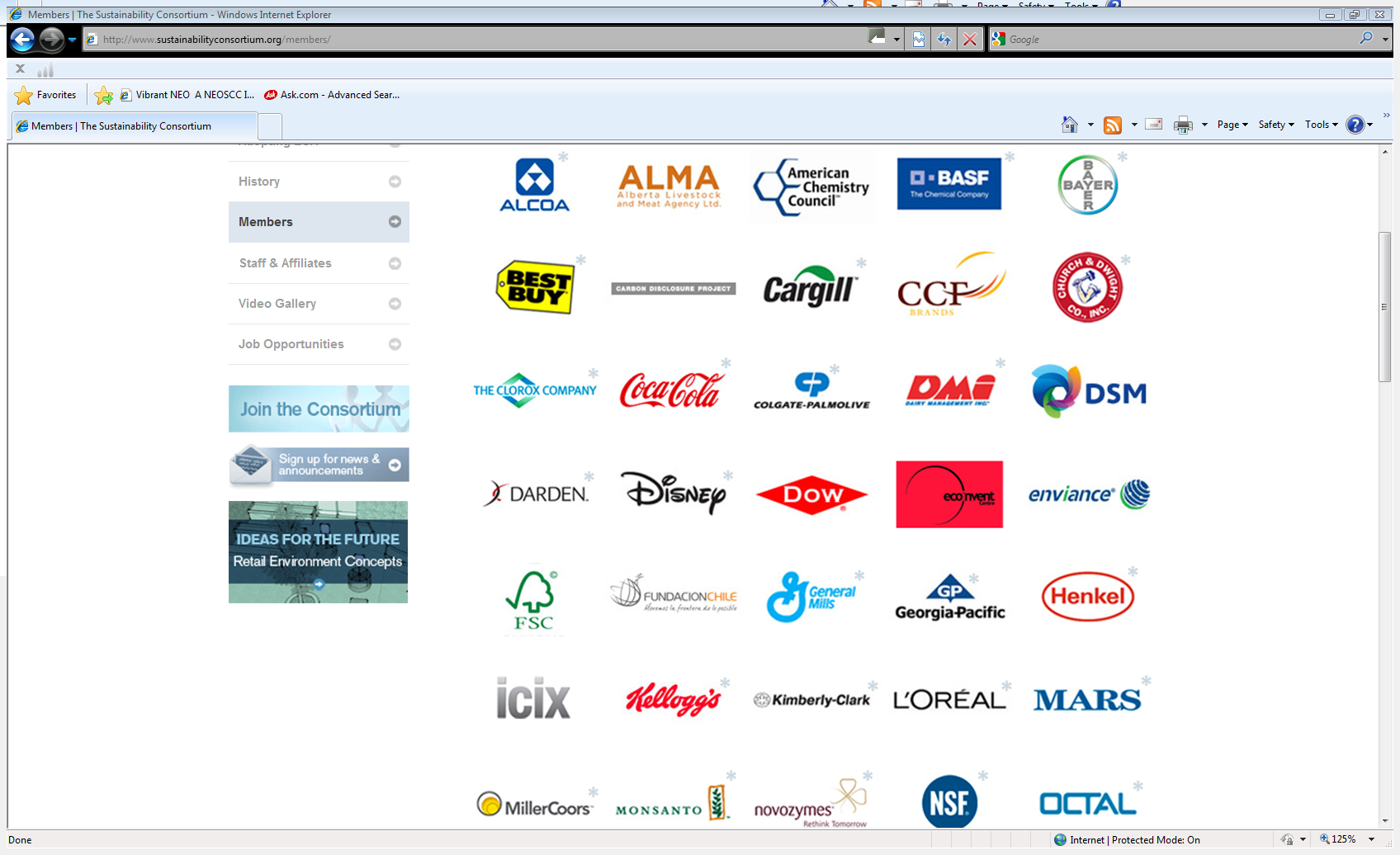 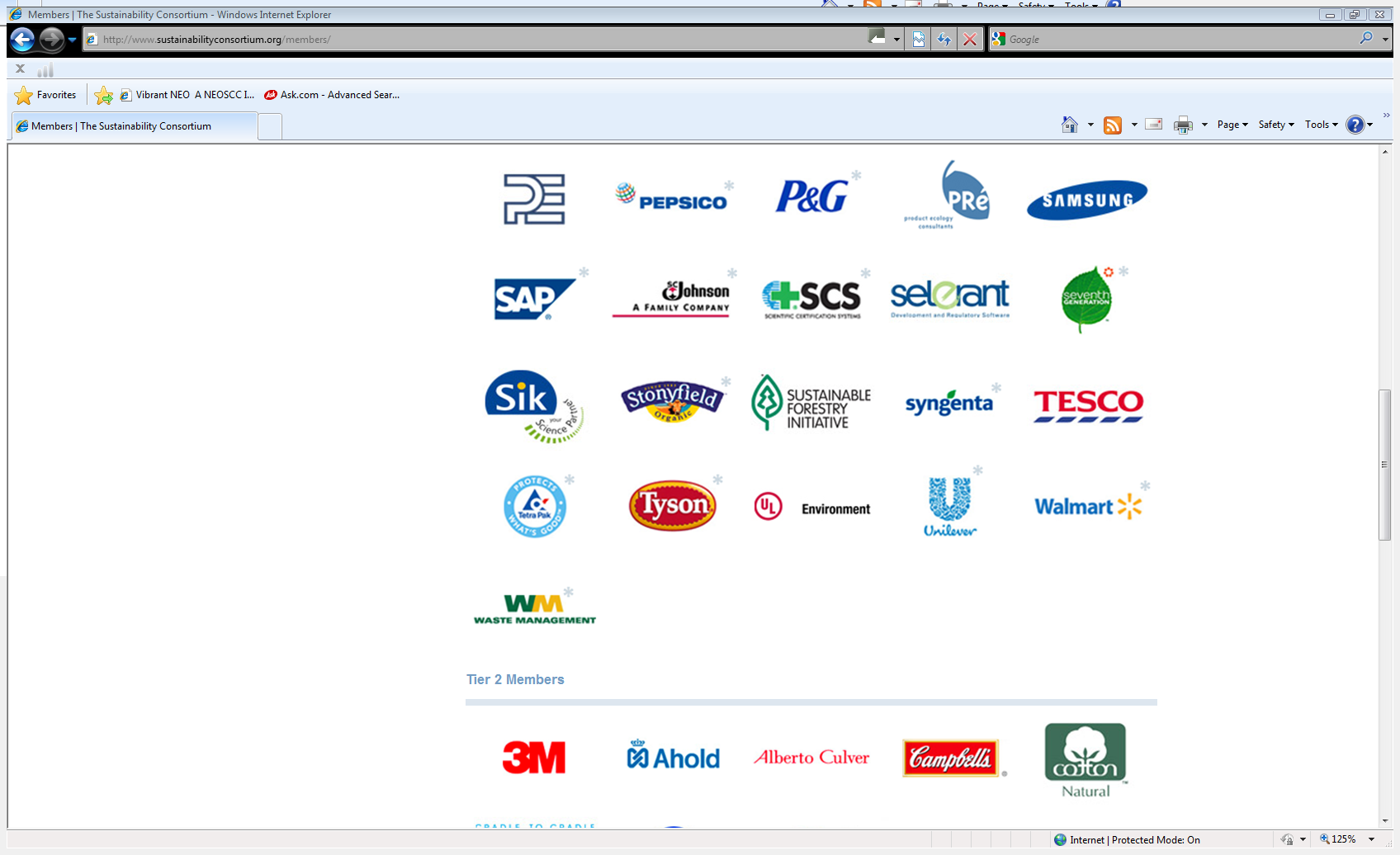 http://www.sustainabilityconsortium.org/
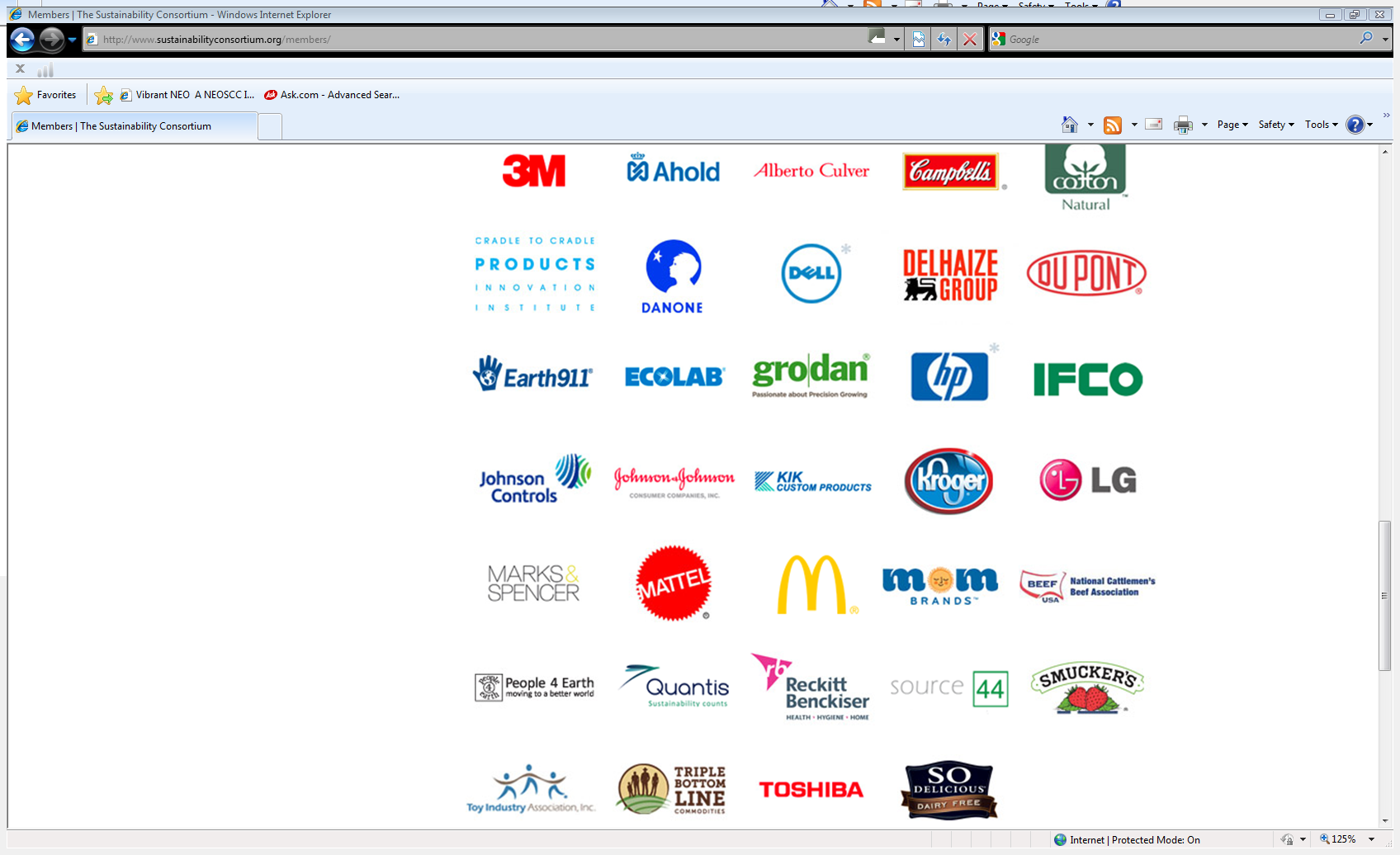 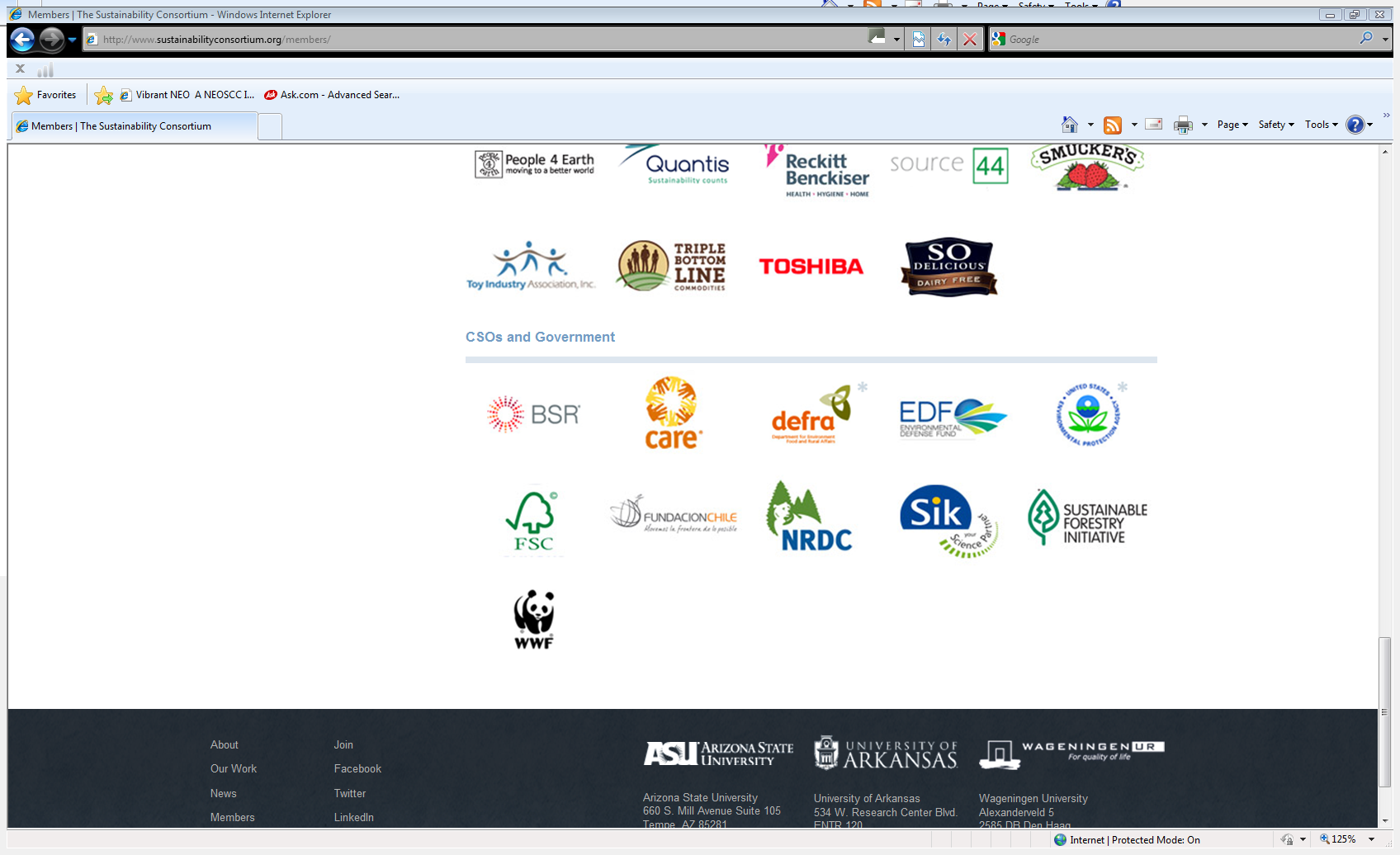 The Wildlands Project
“We must make this place an insecure and 
inhospitable place for Capitalists and their projects –

We must reclaim the roads and plowed lands,
halt dam construction, tear down existing dams, 
free shackled  rivers and return to wilderness 
millions of tens of millions of acres of presently
settled land”
Dave Foreman Earth First
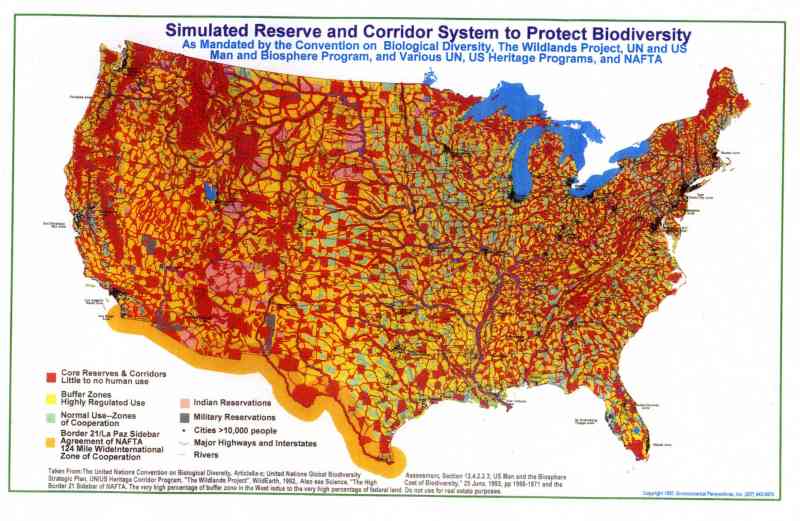 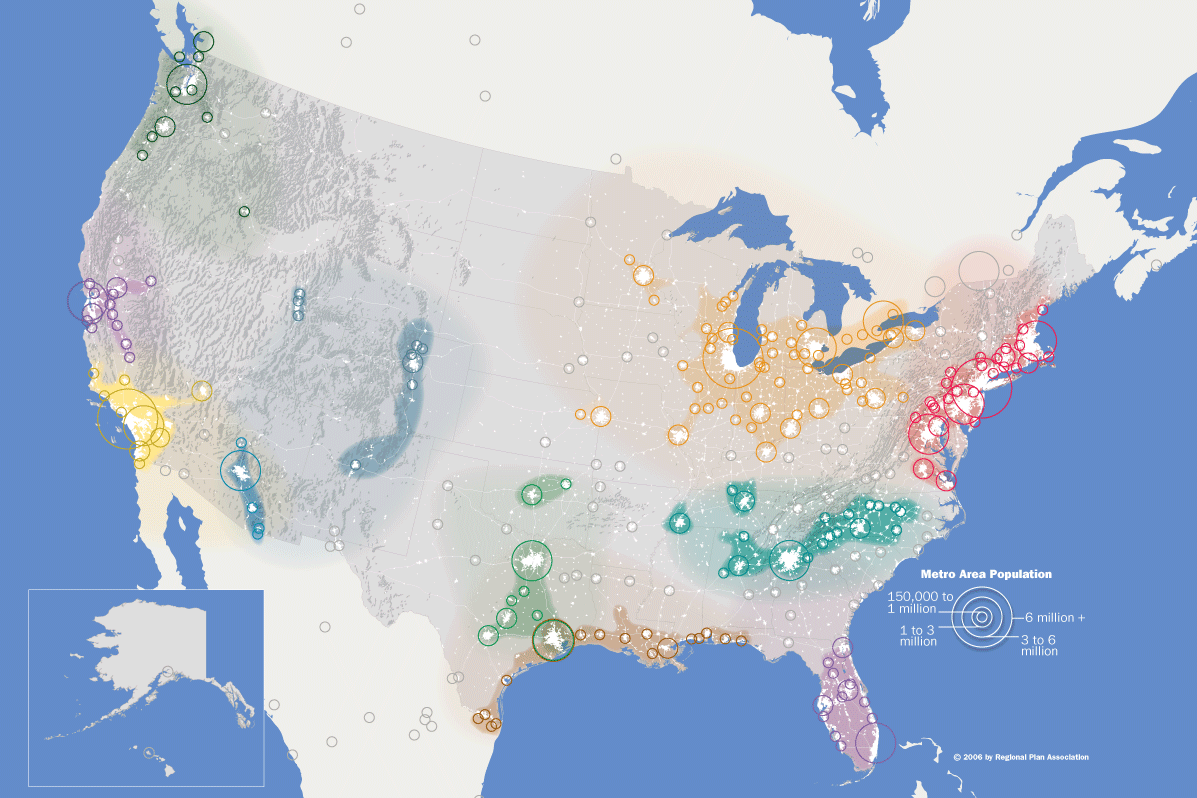 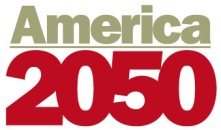 77
[Speaker Notes: …And the Emergence of Megaregions

Megaregions are large extended networks of metropolitan areas, connected by:
Large landscapes and topography
Overlapping commuting patterns
Linked economies
Land use patterns
Shared history and culture

We are looking to megaregions because:
Challenges occur at scale greater than metropolitan region
Compete with global integration zones
Coordinate major investments in infrastructure
Potential to organize federal policies]
A transect is a cut or path through part of the 
environment showing a range of different habitats. 
Biologists and ecologists use transects to study the 
many symbiotic elements  that contribute to habitats
where certain plants and animals thrive.
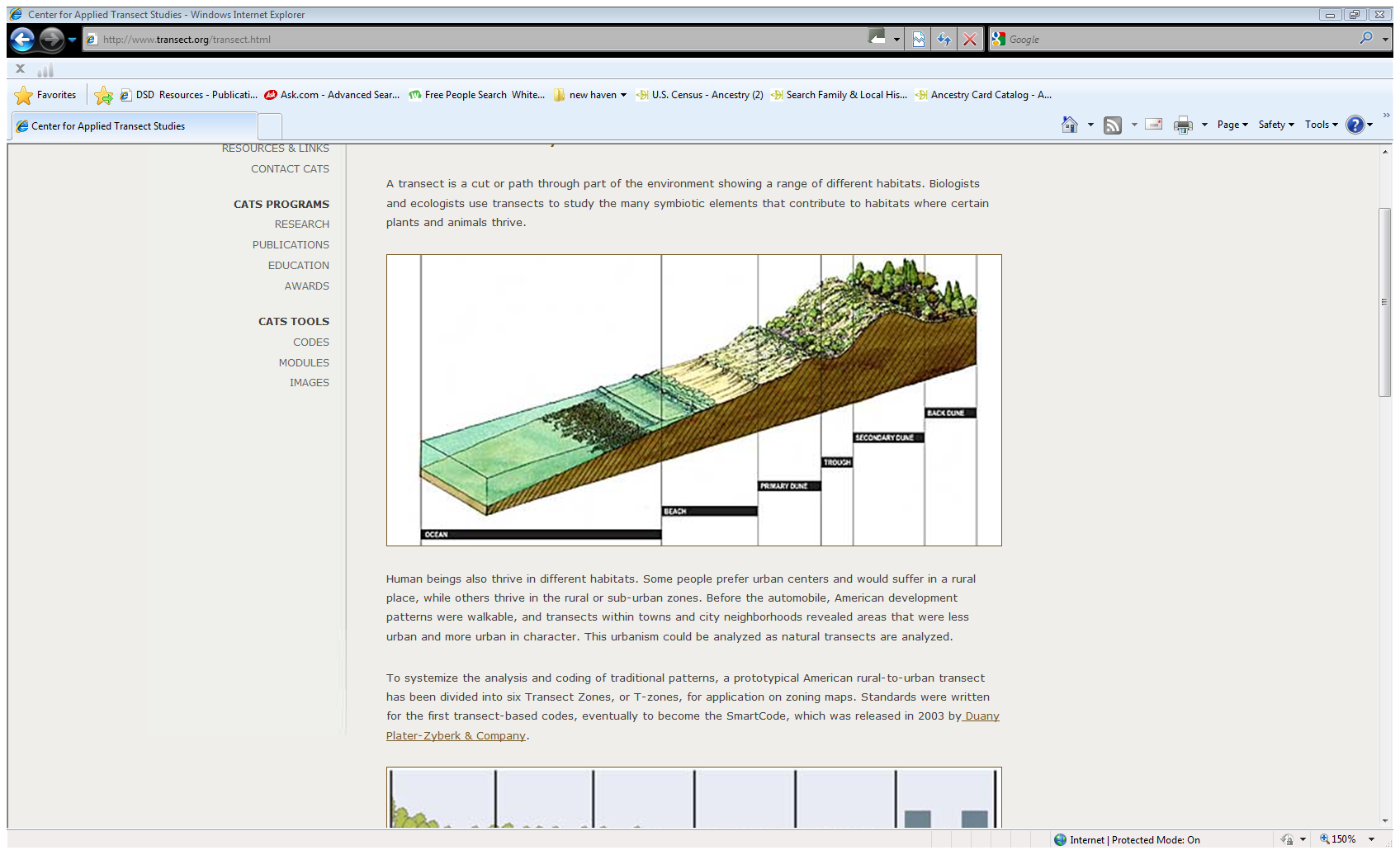 http://www.transect.org/transect.html
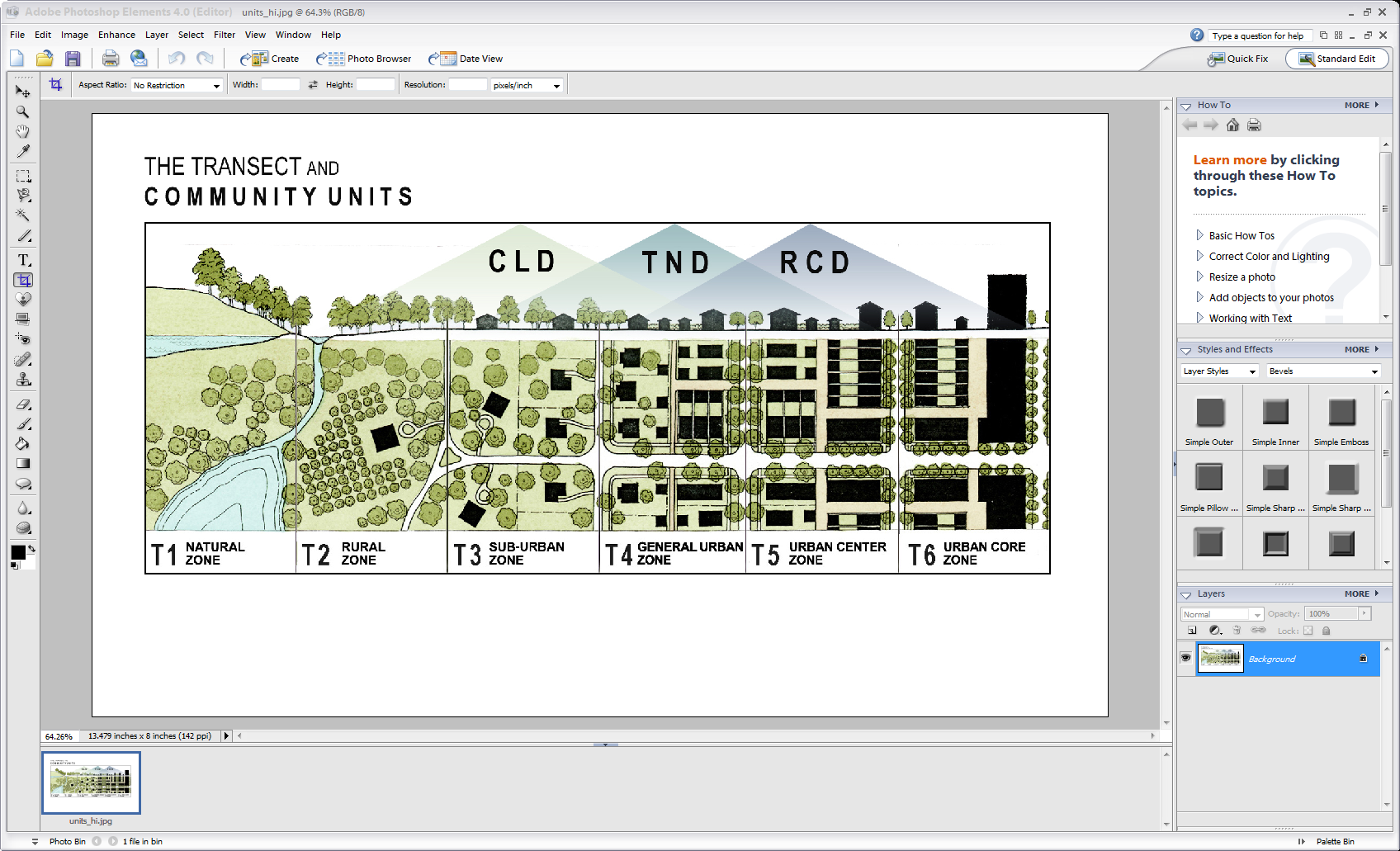 http://www.transect.org/rural_img.html
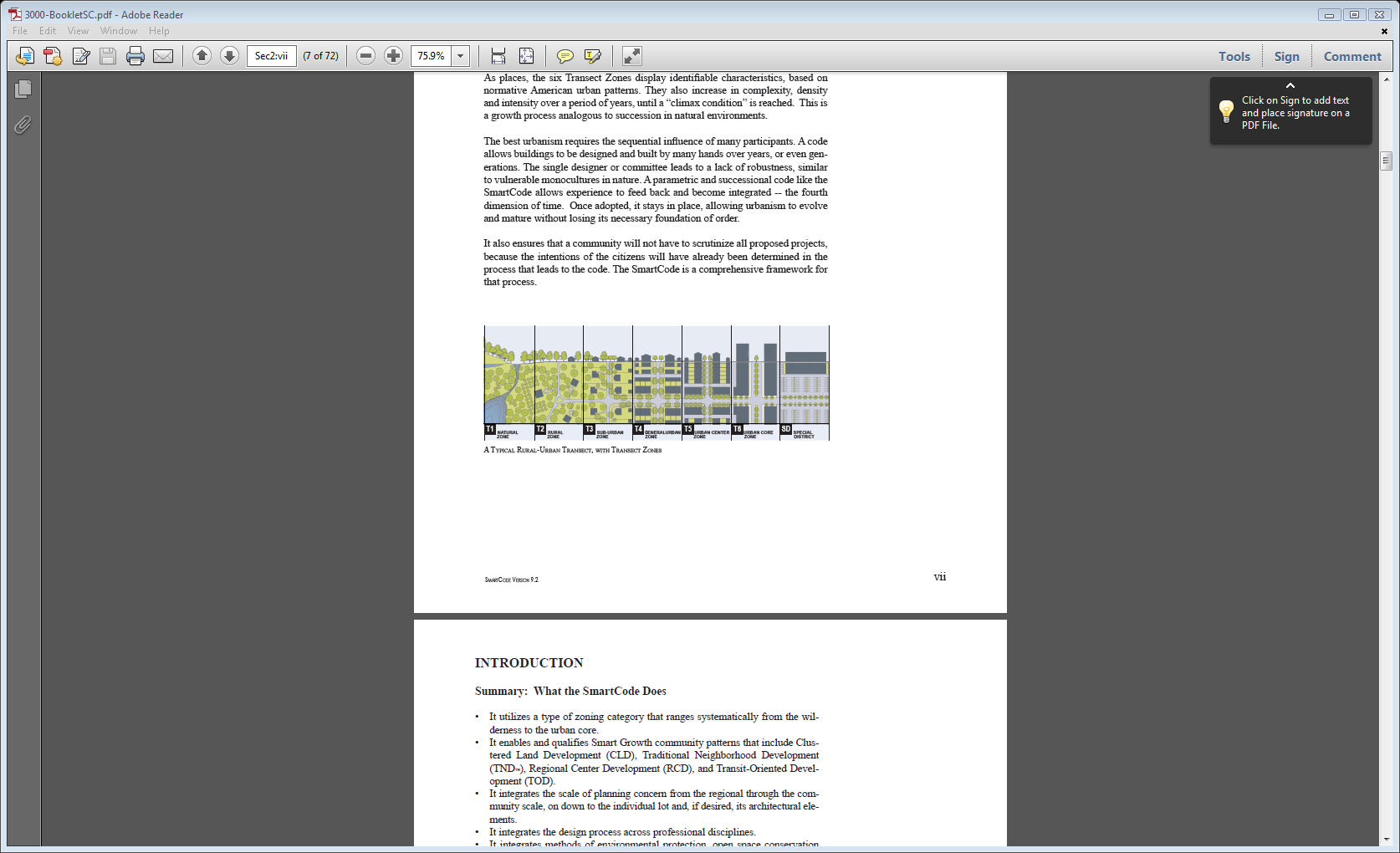 SMARTCODE
Municipality  SmartCode Version 9.2 SC5
1.6 Succession
1.6.1 Twenty years after the approval of a Regulating Plan, each Transect Zone, except the T1 Natural and T2 Rural Zones, shall be automatically rezoned to the successional (next higher) Transect Zone, unless denied in public hearing by the Legislative Body
http://www.transect.org/codes.html
Assessments of Impediments to Fair Housing
HUD requires that all cities and counties eligible
for Community Development Block Grant funding (entitlement communities) conduct an assessment of impediments to fair housing to certify compliance with the Consolidated Plan Final Rule, published in the Federal Register).
Federal Register (24 CFR 91.225
http://portal.hud.gov/hudportal/HUD?src=
/program_offices/fair_housing_equal_opp/promotingfh
HUD recently changed requirements for the
Assessments of Impediments to Fair Housing
to report on a regional basis…..but….
That is not meeting their expectations, so….
In April 2013 HUD intends to submit a new rule proposal targeting massive desegregation of each of the nation's more than 74,000 census tracts. 

The plan …….will require that each census tract contain a similar percentage of minority families that now live in concentrated areas of a local/regional government's jurisdiction.

Each tract contains about 4,000 residents.
http://www.cdpublications.com/etc2/docfiles/hal/docs/
Unified%20agenda%202012.pdf
http://www.cdpublications.com/index.php?mod=fstory&ID=71
Fair Housing Forums
 - sponsored by the NEOSCC
Regional AI Meeting, Ashtabula County

Wednesday March 13, 2013 @ 9:30 am - 11:30 am
Ashtabula County Head Start
Lake Erie Room          
4510 Main Avenue
Ashtabula, OH
44104http://vibrantneo.org/vibrantneo-2040/fair-housing-forums/
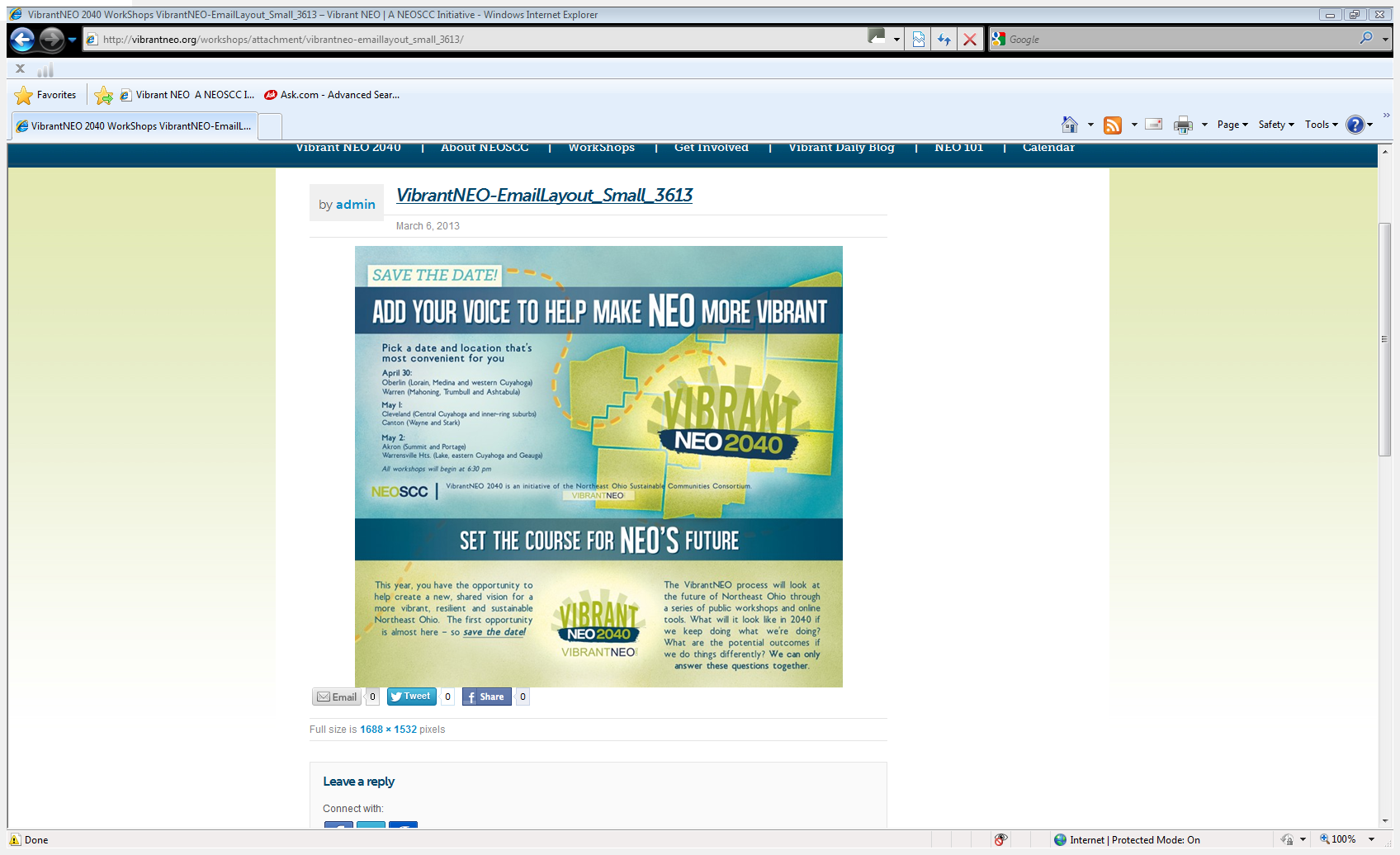 http://vibrantneo.org/workshops/
VibrantNEO 2040’s scenarios will tell stories about our possible futures, based on where Northeast Ohio is today and the choices we might make about how we use our land and how we invest our resources. Once we create these scenarios, we will be able to compare how successful they are at achieving our common goals for the region, judge which choices would be best for Northeast Ohio’s future, and create a shared vision and framework for the future around those choices.
You are invited to attend an upcoming workshop to share your voice in the conversation. We have selected six city locations throughout the region for your convenience. Pick a date and location that works for you!
April 30, 2013 6:30 pm 
For Mahoning, Trumbull & Ashtabula
Warren, OH (location TBD)
550,632
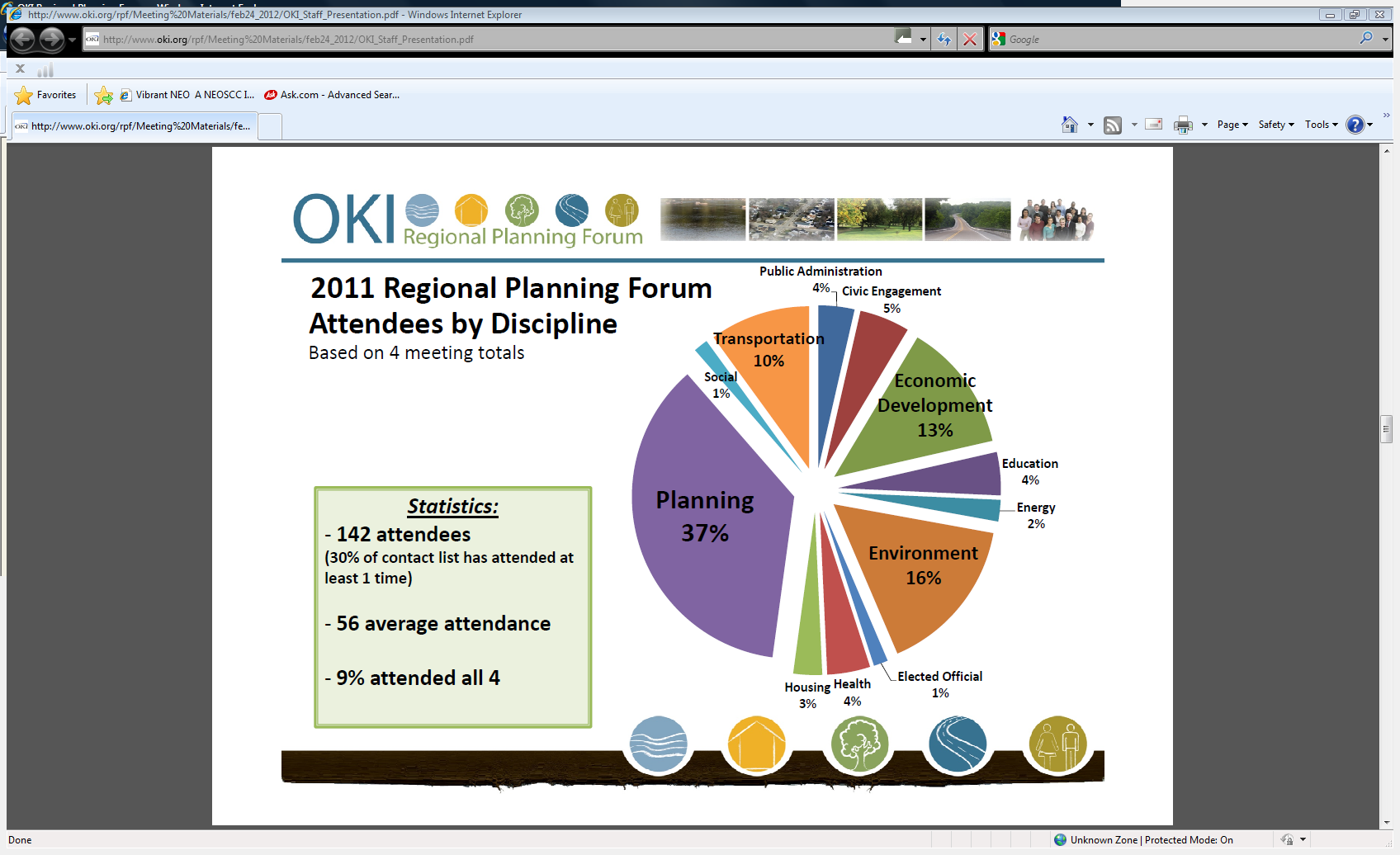 1,999,474
.000007
Kyoto Protocol
http://unfccc.int/kyoto_protocol/
Convention on
Desertification
http://www.unccd.int/
Convention on
Biodiversity
http://www.cbd.int/
Federal 
Agencies
Clean Air Act
VOLUNTARY, NON-BINDING?
Endangered Species Act
Agenda 21
IUCN
WRI
Clean Water Act
Presidents Council on
Sustainable Development
NGO’S
Wetland Regulations
Changing of existing
laws & regulations
International Union for Conservation of Nature    http://www.iucn.org/
World Resources Institute   http://www.wri.org/
From YouTube -  UNA21:The Evil Smart Growth Fraud
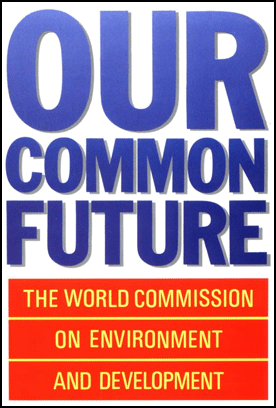 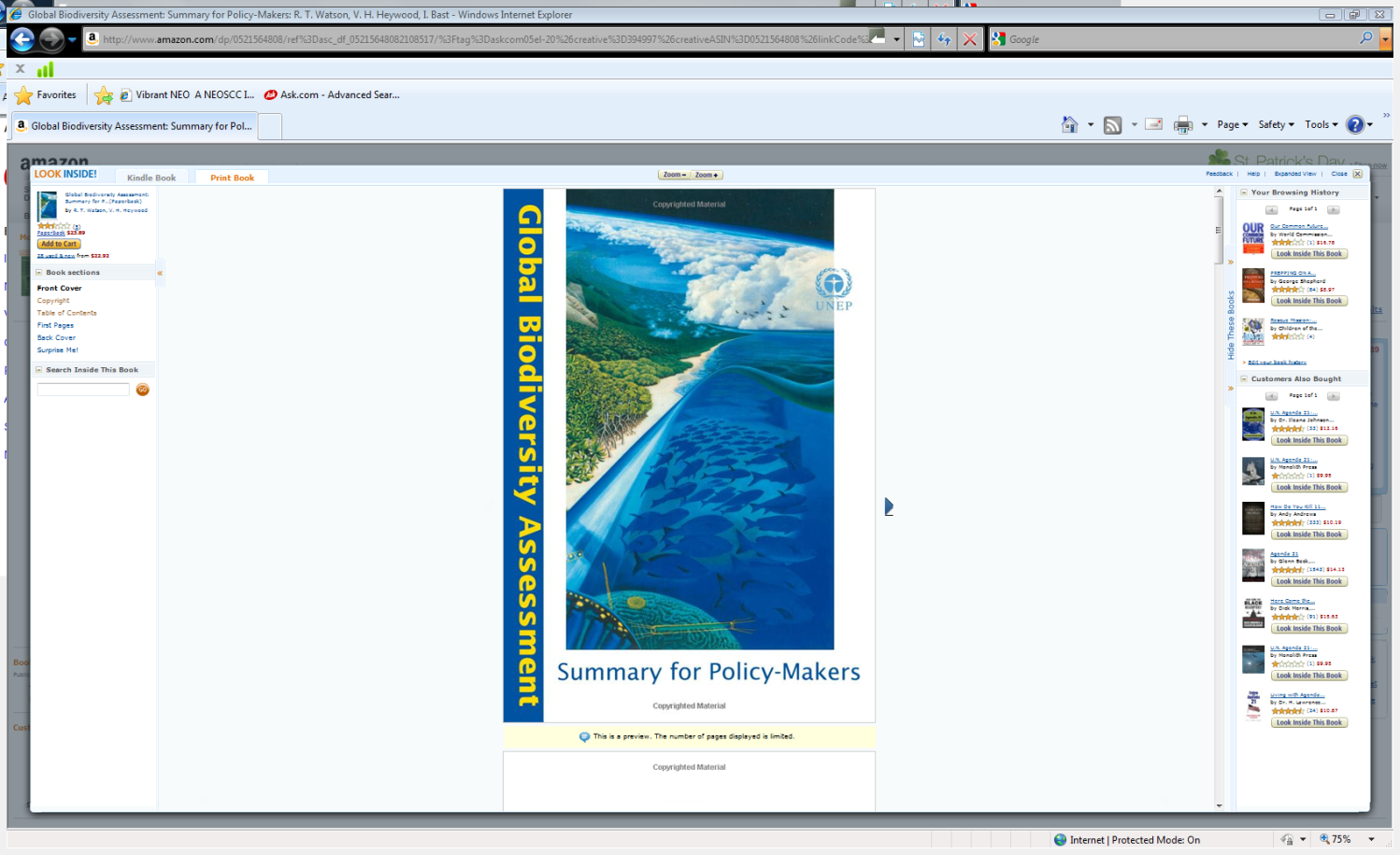 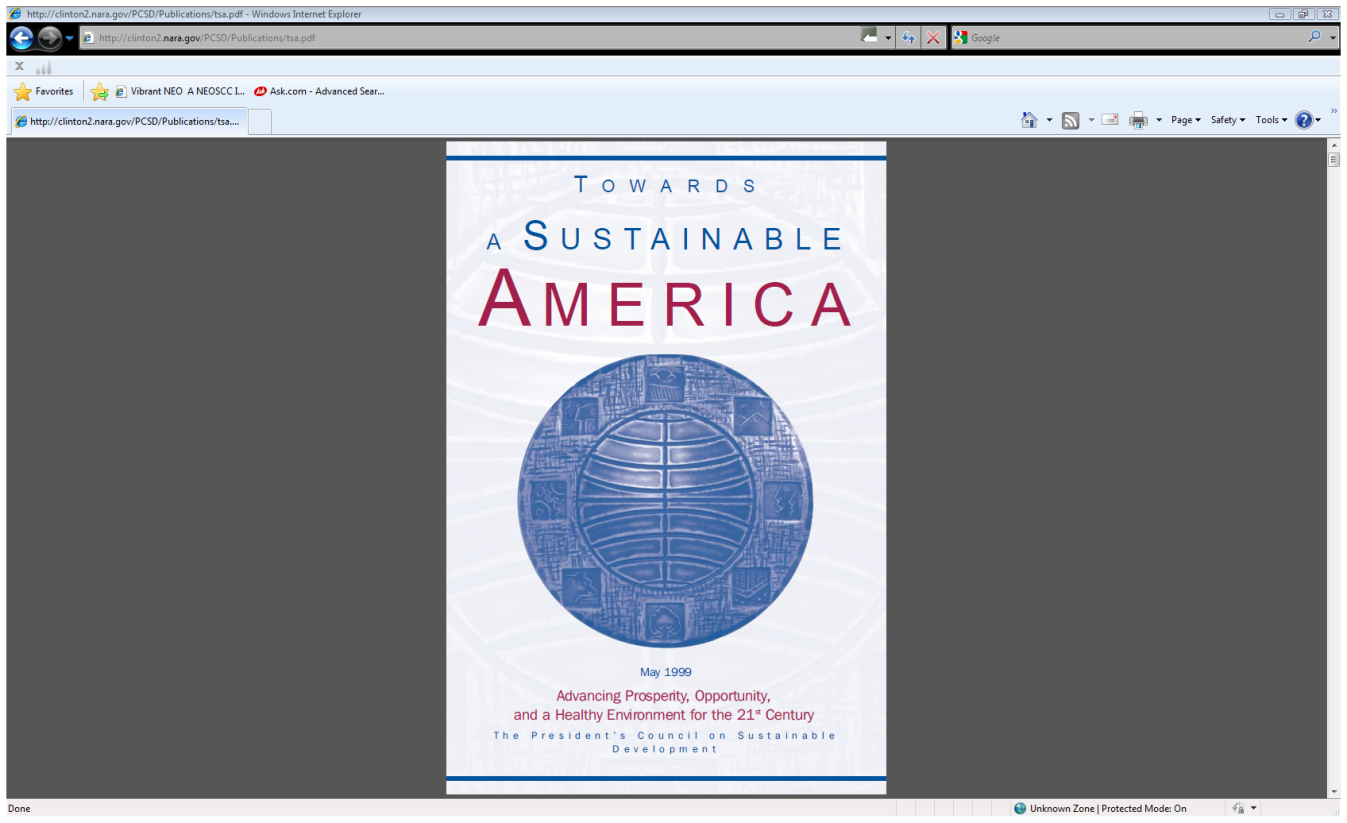 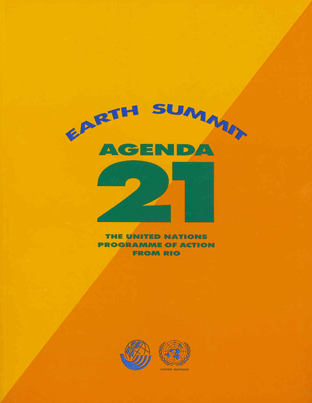 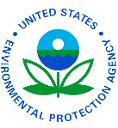 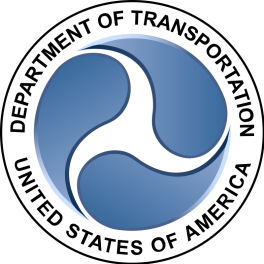 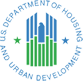 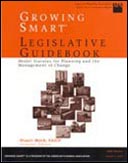 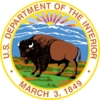 Your
Town?
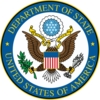 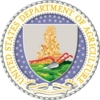 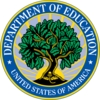 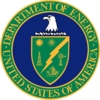 “The goal of the planning will be described by
some vague term as “the general welfare”. 
There will be no real agreement as to the ends to be 
attained, and the effect….will be rather as if a group 
of people were to commit themselves to take a 
journey together without agreeing where they 
want to go; with the result that they may all 
have to make a journey which most of them 
do not want at all.”
The Road to Serfdom by Friedrich A. Hayek 1944
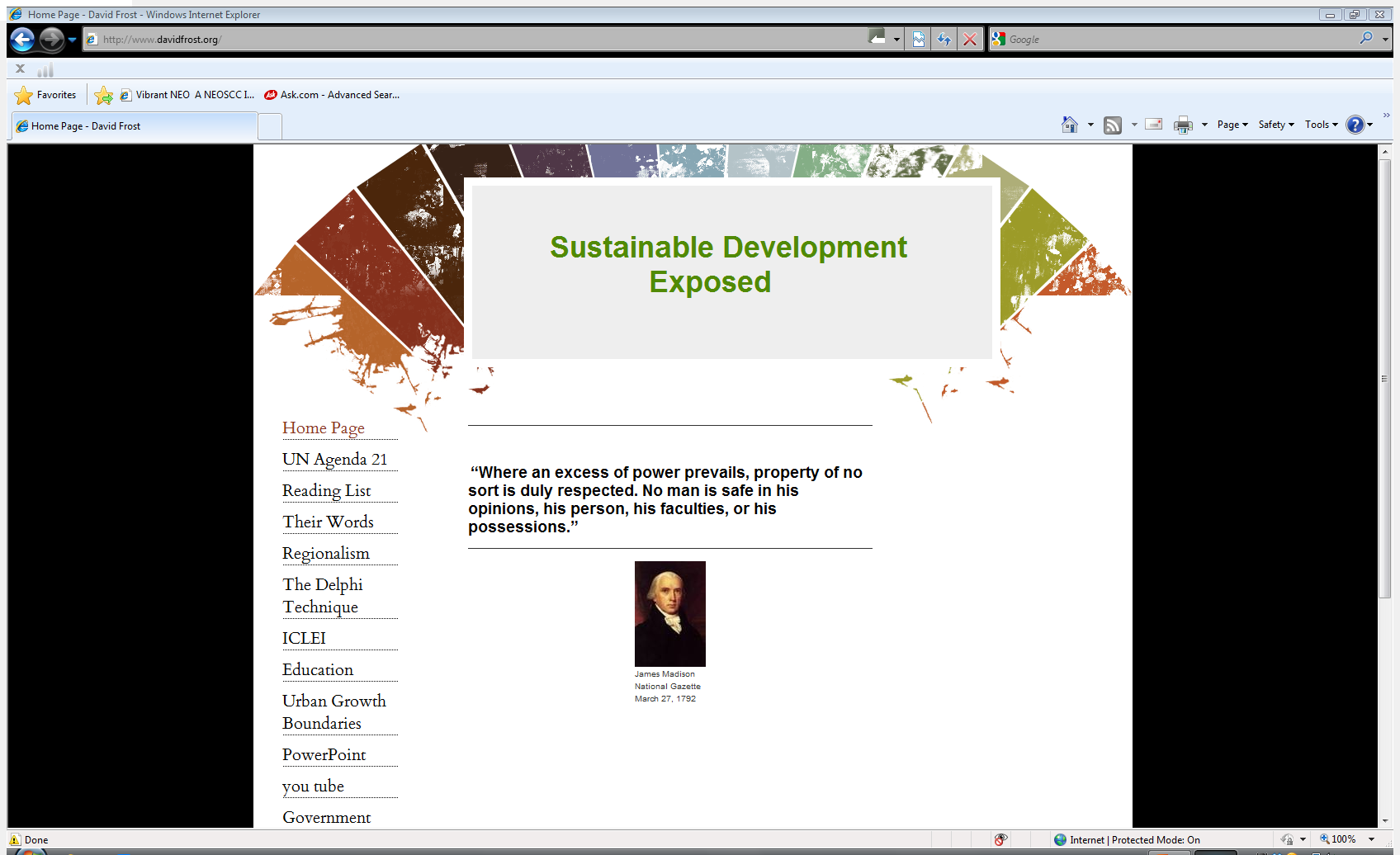 www.davidfrost.org